Understanding Stakeholder Perspectives to Increase IPM Adoption in Pear
Molly Sayles, Robert Orpet, Louie Nottingham
Washington State University
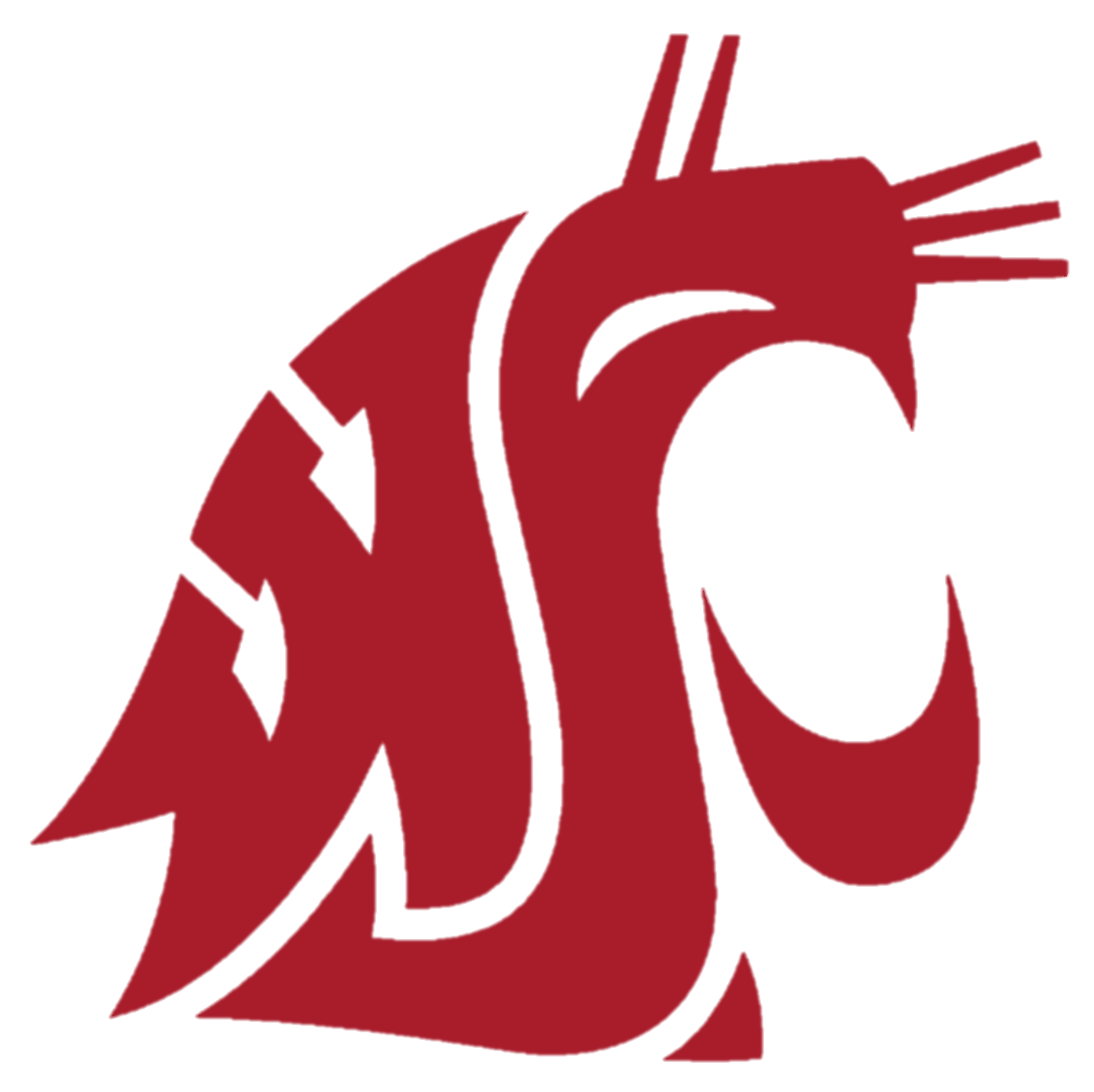 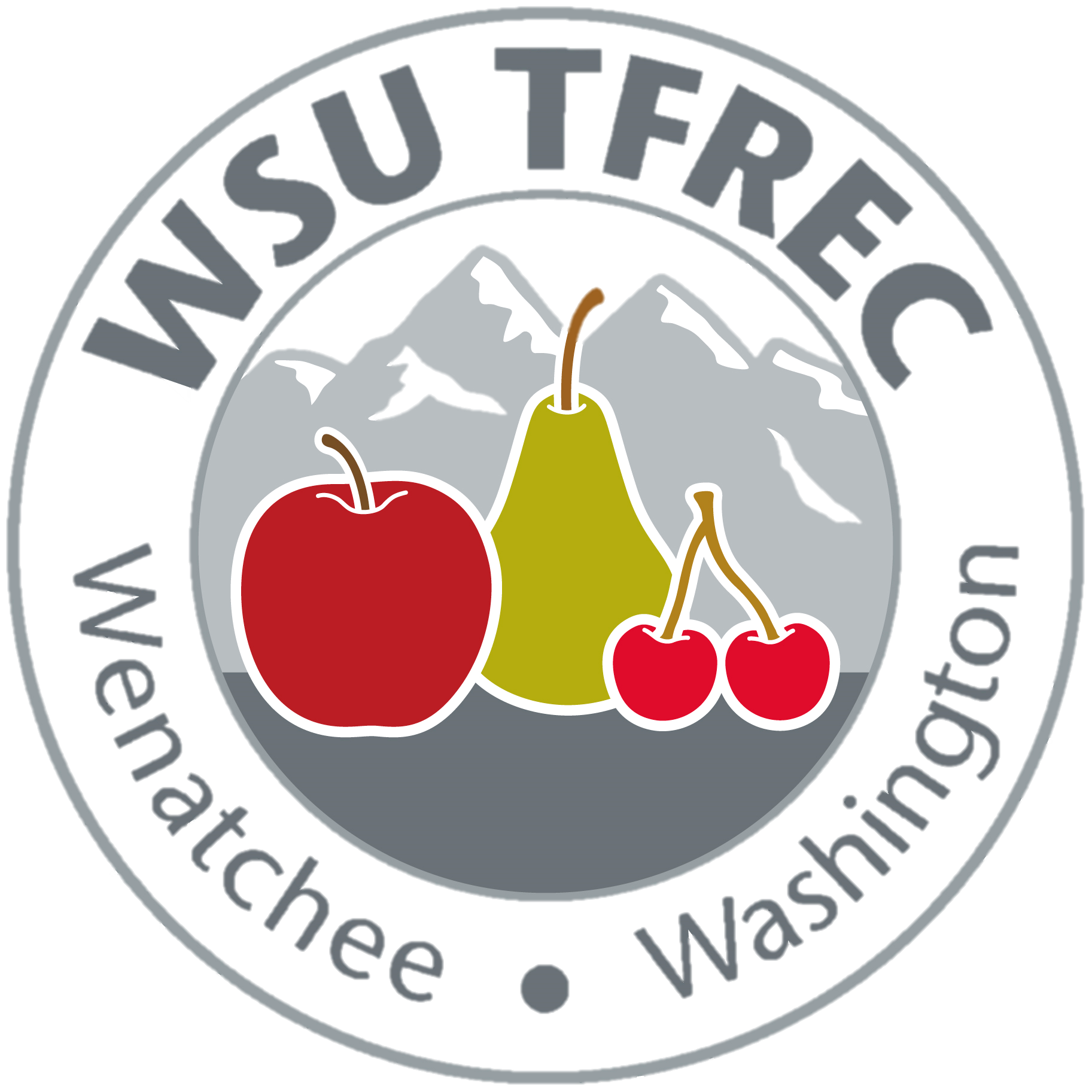 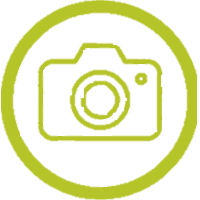 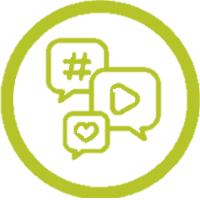 Third year grad student
Entomology PhD student at WSU
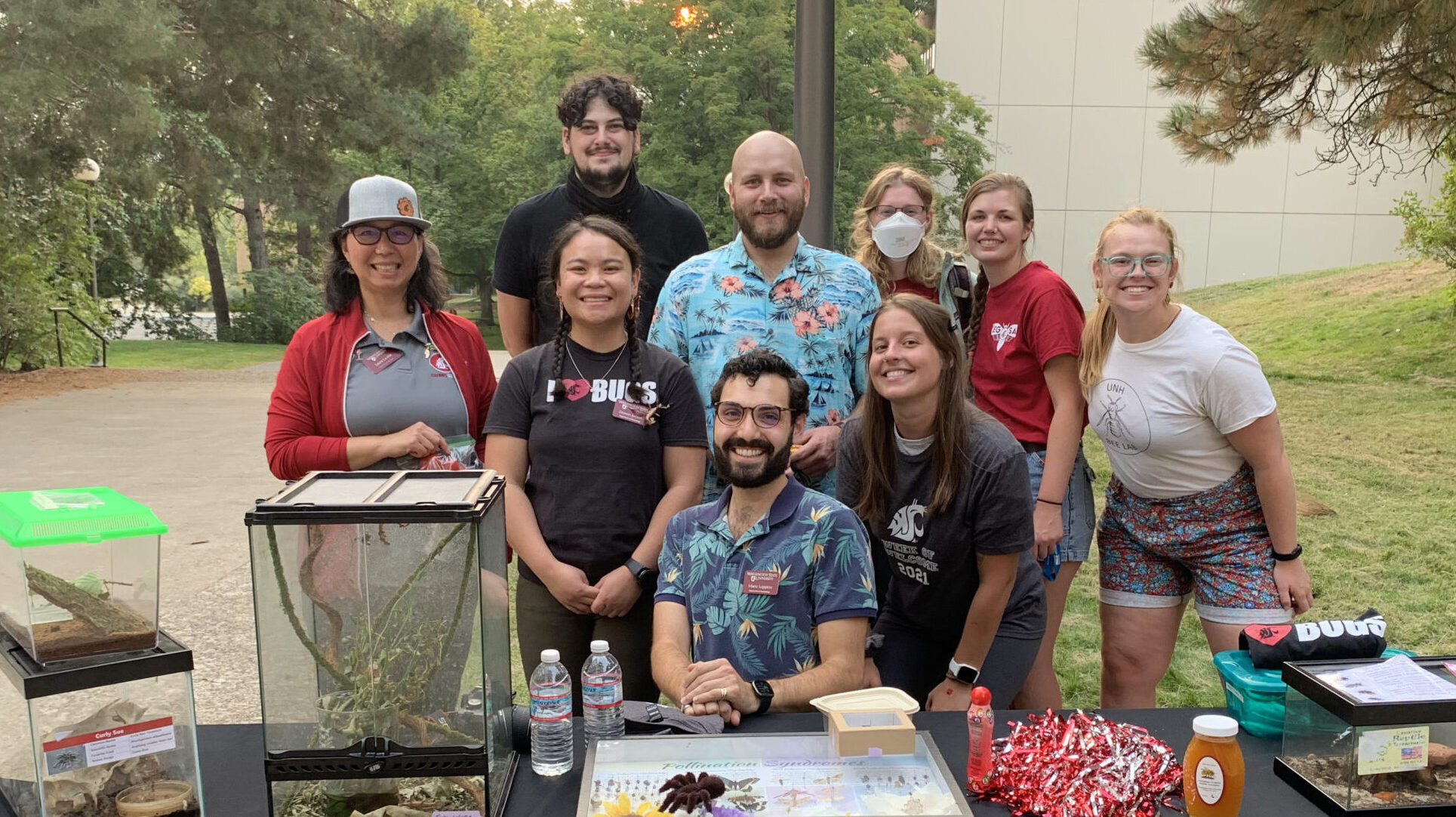 [Speaker Notes: I knew I wanted to study entomology and to get to interact with growers, but I didn’t even know what Extension was at the time! I joined Louie Nottingham’s lab to study pear entomology and IPM and when Louie moved, Robert Orpet took over the pear entomology lab]
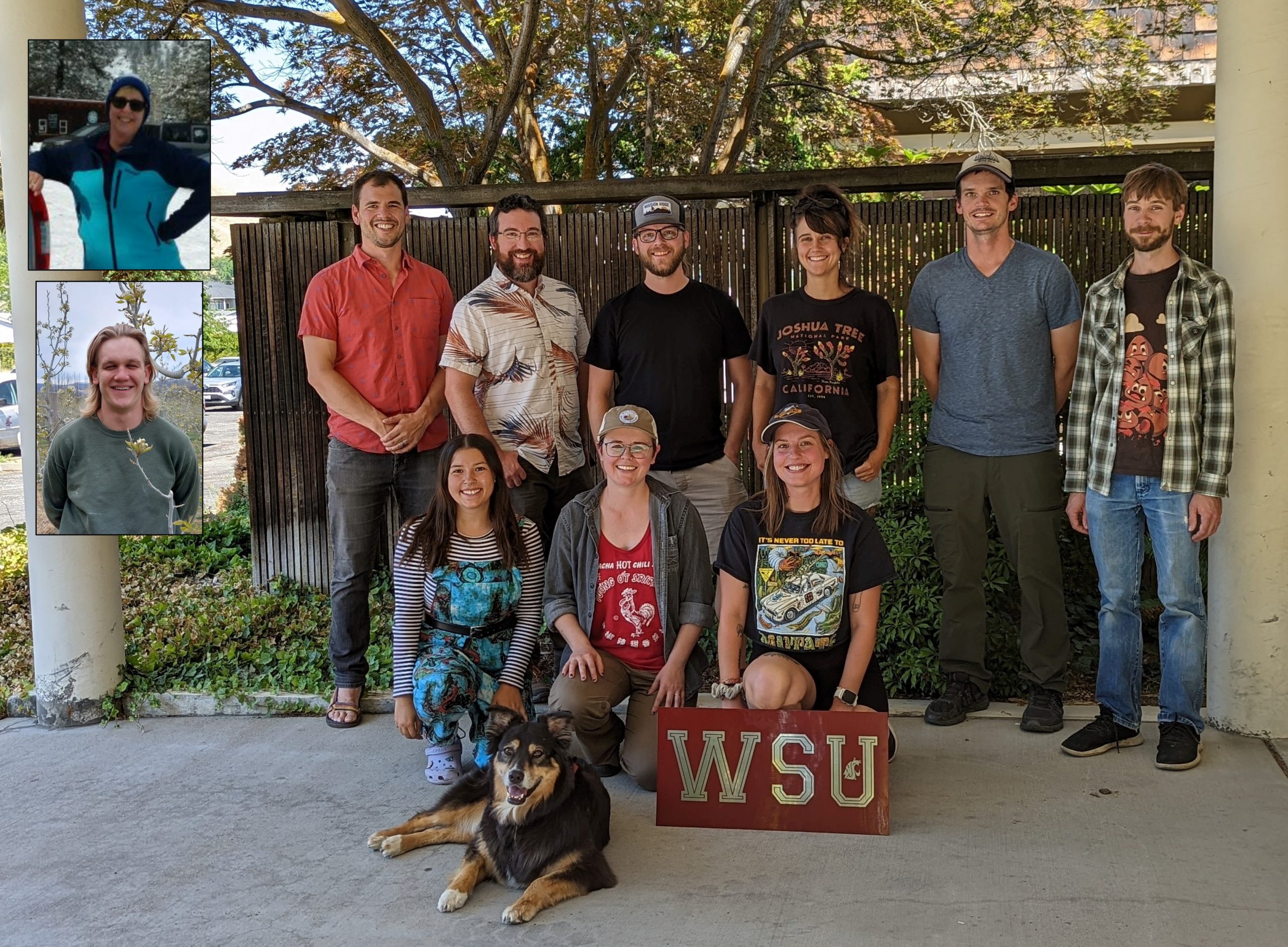 Third year grad student
Entomology PhD student at WSU
Nottingham Lab and Orpet Lab
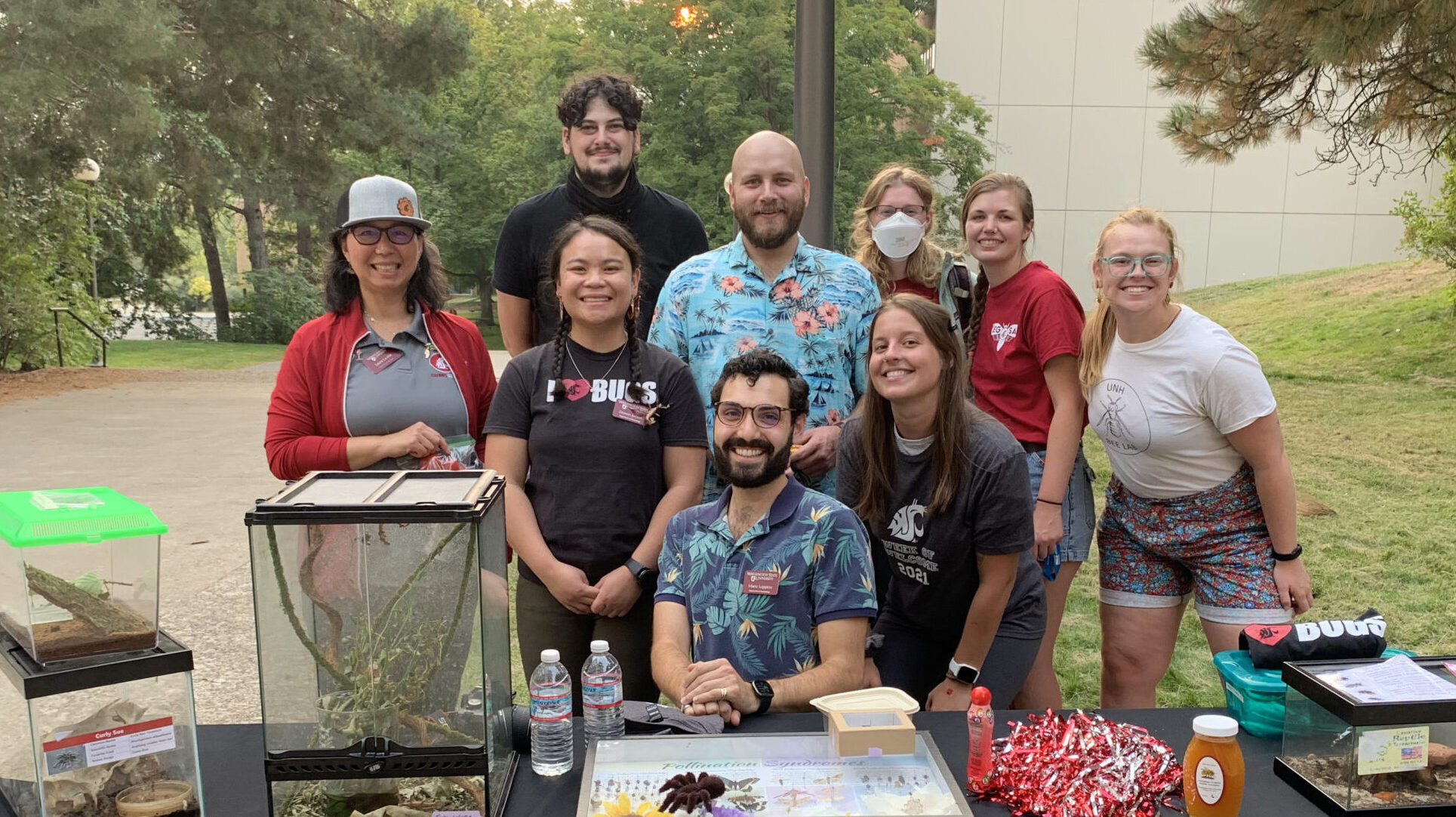 [Speaker Notes: I knew I wanted to study entomology and to get to interact with growers, but I didn’t even know what Extension was at the time! I joined Louie Nottingham’s lab to study pear entomology and IPM and when Louie moved, Robert Orpet took over the pear entomology lab]
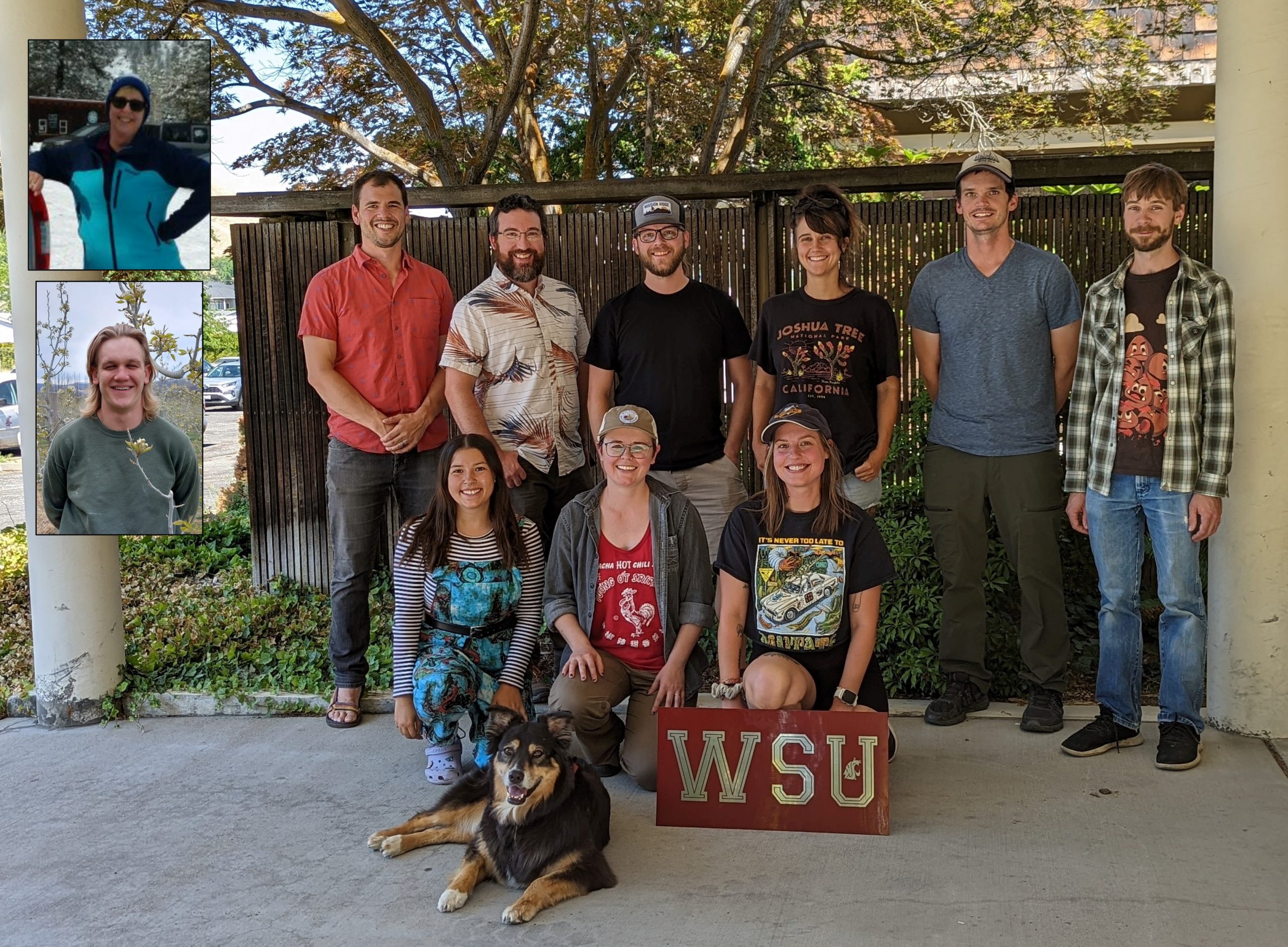 Third year grad student
Entomology PhD student at WSU
Nottingham Lab and Orpet Lab
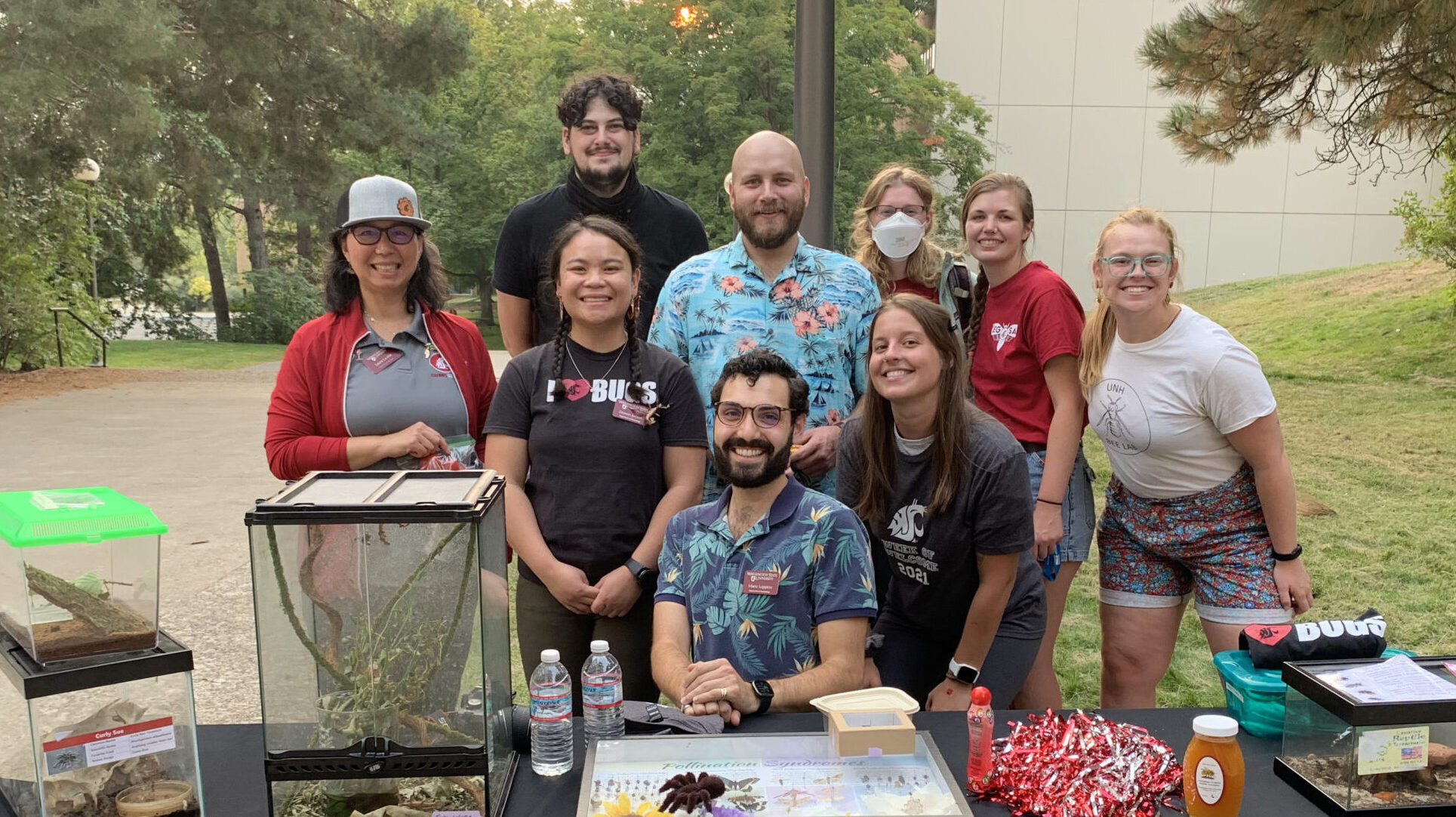 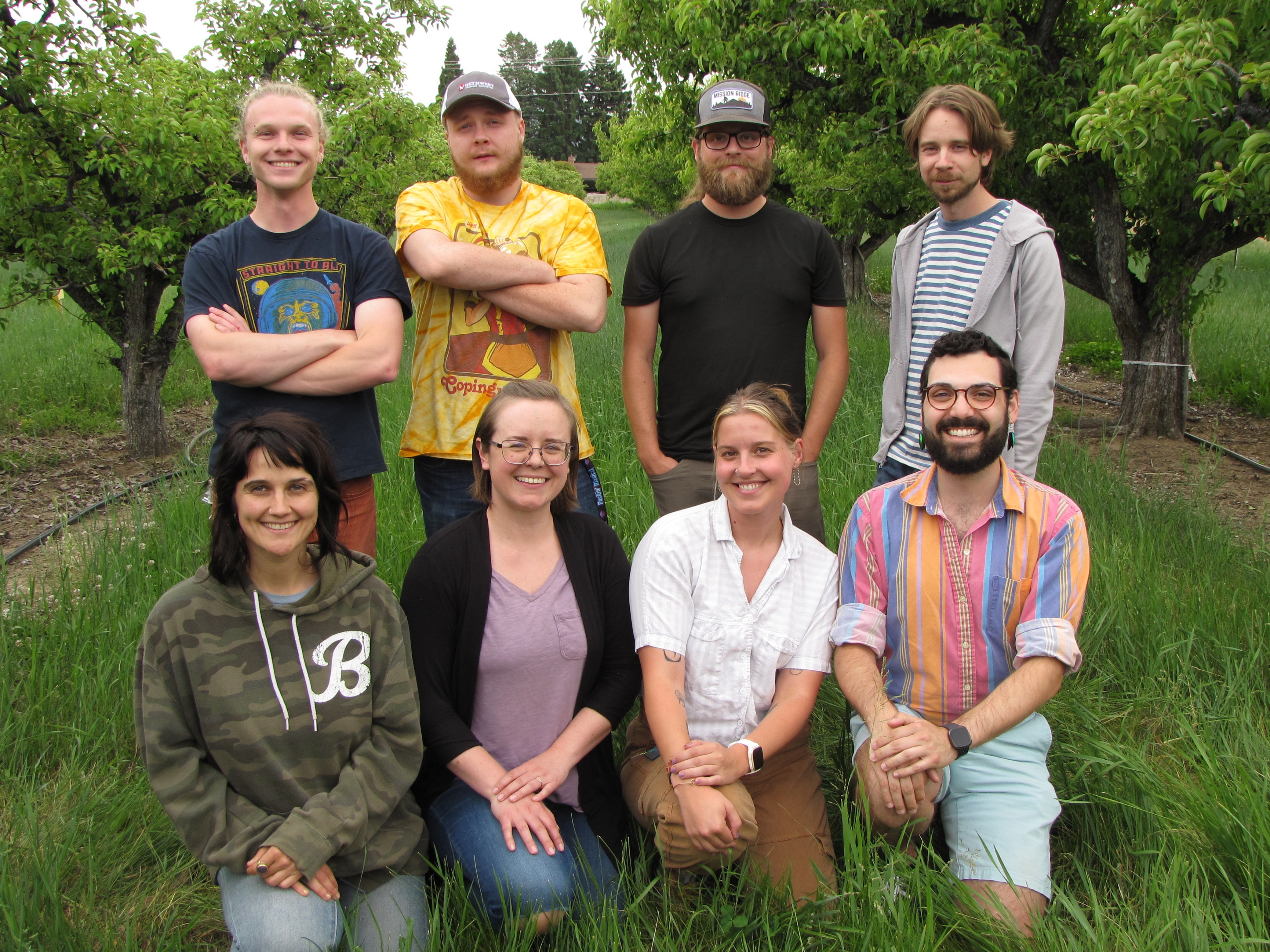 [Speaker Notes: I knew I wanted to study entomology and to get to interact with growers, but I didn’t even know what Extension was at the time! I joined Louie Nottingham’s lab to study pear entomology and IPM and when Louie moved, Robert Orpet took over the pear entomology lab]
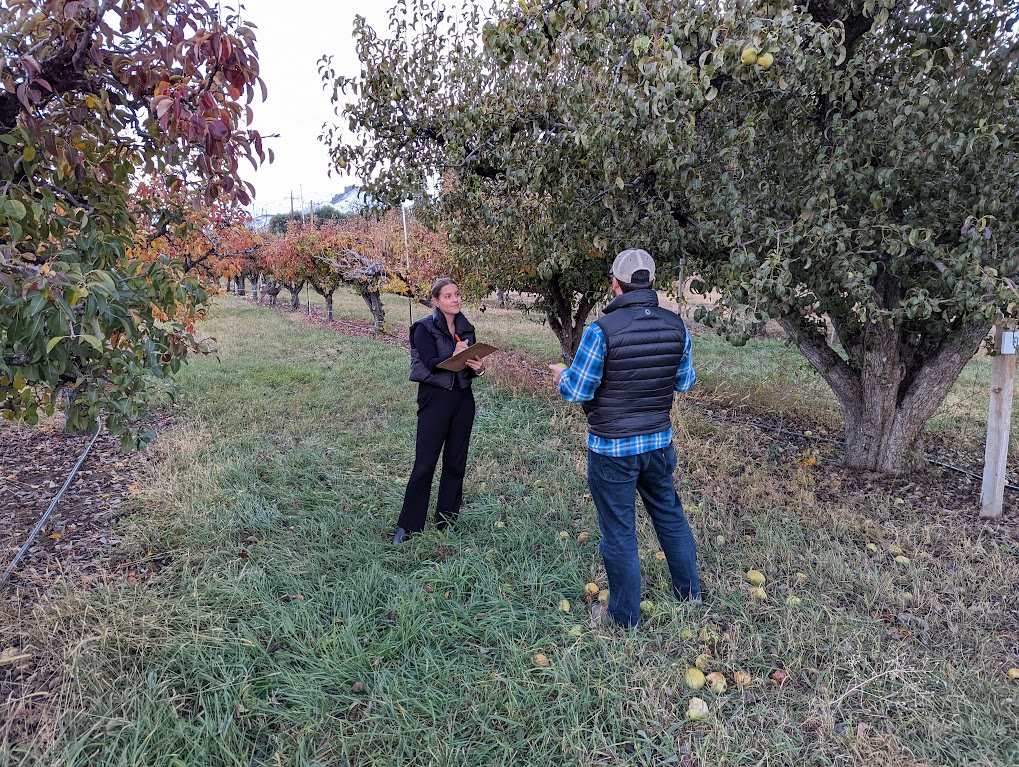 Career goal in Extension
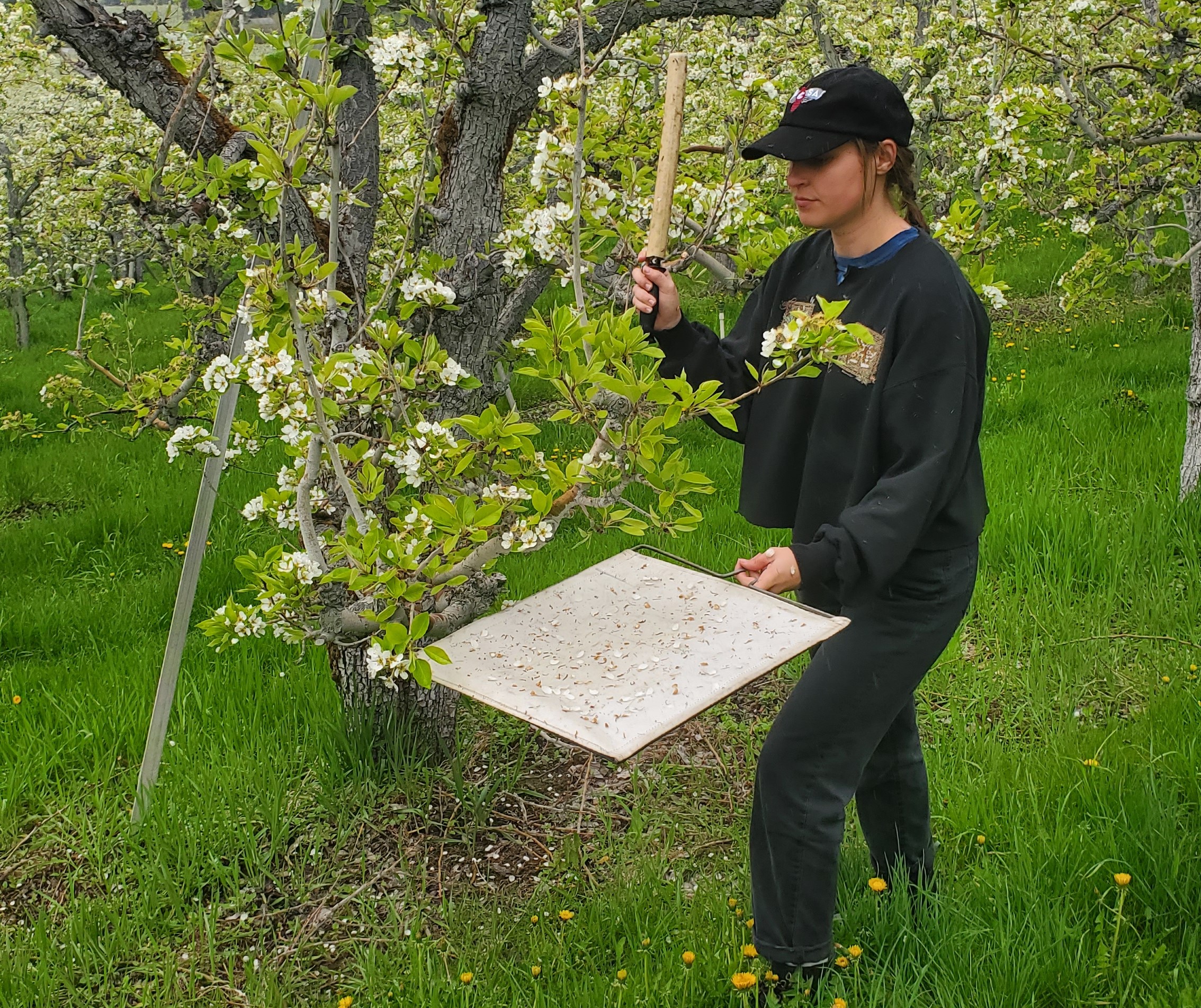 [Speaker Notes: A large aspect of my pear entomology work aside from the bug counting part is Extension and interacting with growers, which will be most of this presentation, and my hope is to go into a career in Extension in some way]
Pear psylla
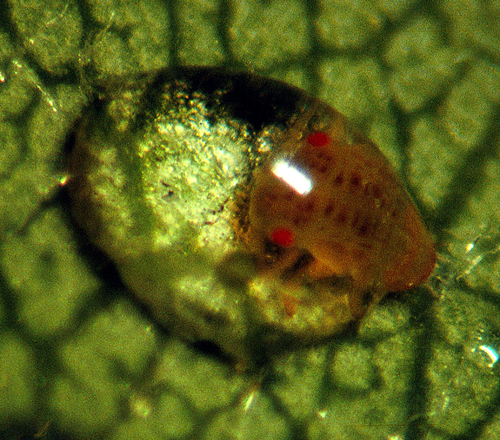 #1 WA pear pest

Honeydew causes fruit damage

Secondary pest, controlled by natural enemies
Msu.edu
C. André
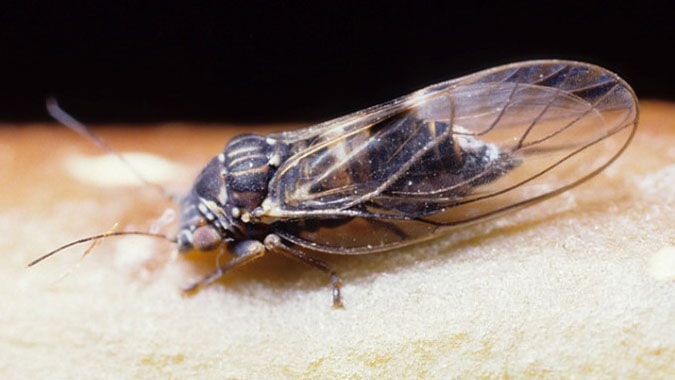 Tfrec.wsu
[Speaker Notes: This is the system that I work in and that I will be talking about for the rest of the talk]
Wenatchee Valley, WA
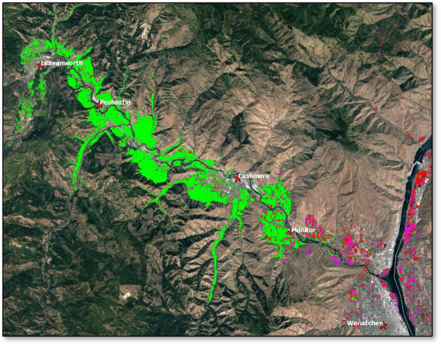 One of the top 5 pear growing regions
 Monoculture of pear
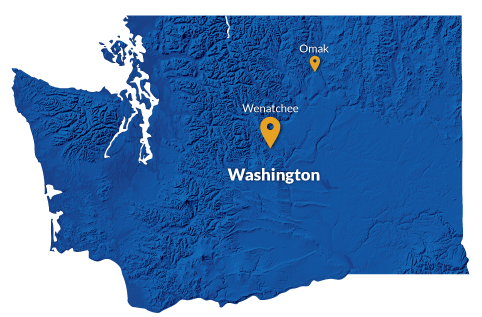 Pear
Cherry
Cropscape
Apple
Hood River, OR
Pear
Cherry
Apple
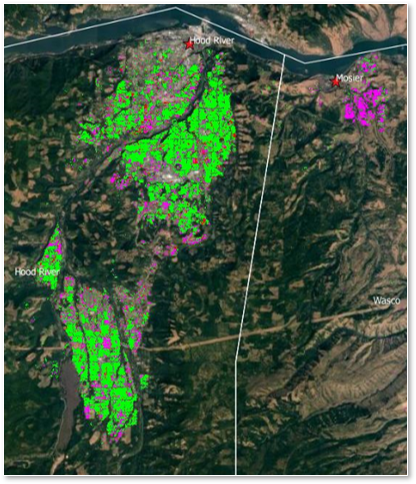 Monoculture of pear 
 Not as bad of a psylla problem  
 More IPM implementation, $300-500/acre
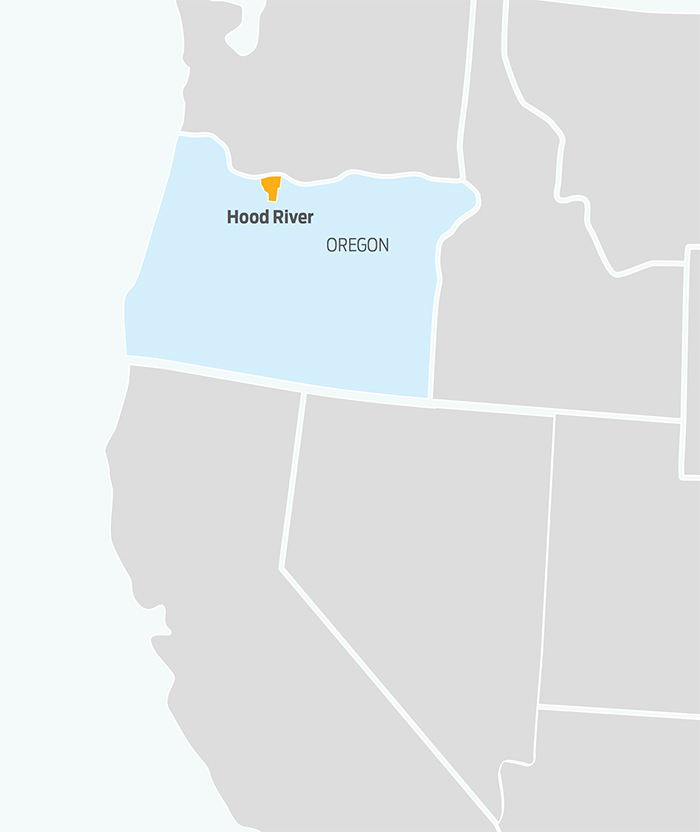 Cropscape
Wenatchee struggles to control pear psylla
Conventional management: broad-spectrum insecticides, many sprays
 $1100-$1500/acre
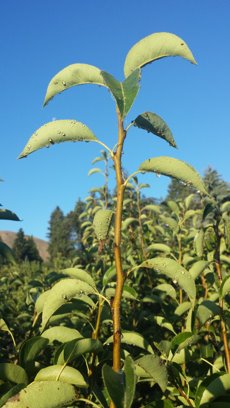 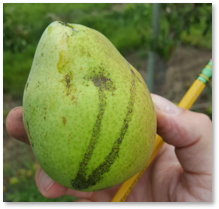 Solution: Pear psylla IPM
Emphasis on biological control – but not a standalone method
Best approach:
Selective sprays to conserve natural enemies
Cultural controls
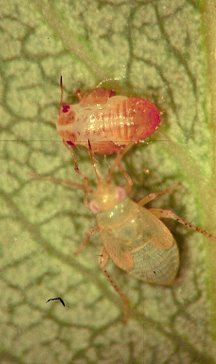 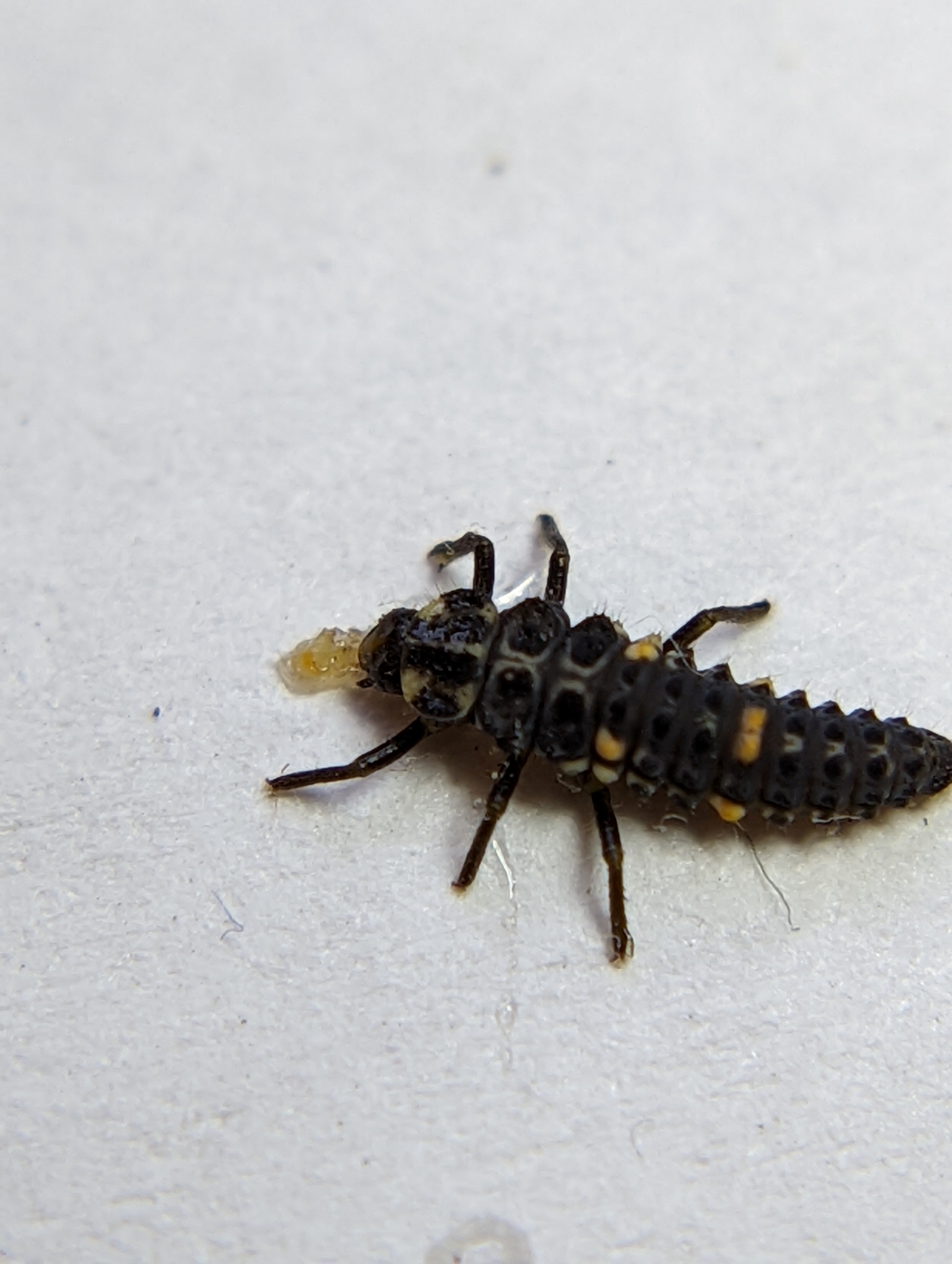 Pear psylla: An Extension problem, not a research problem
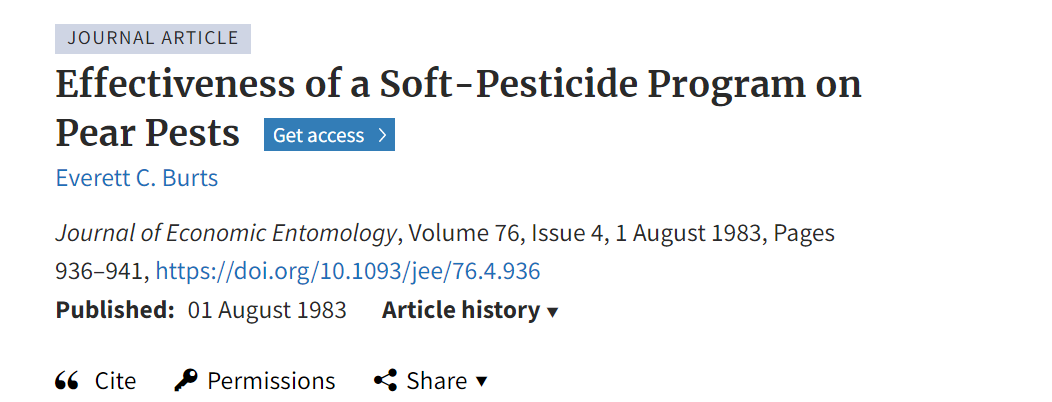 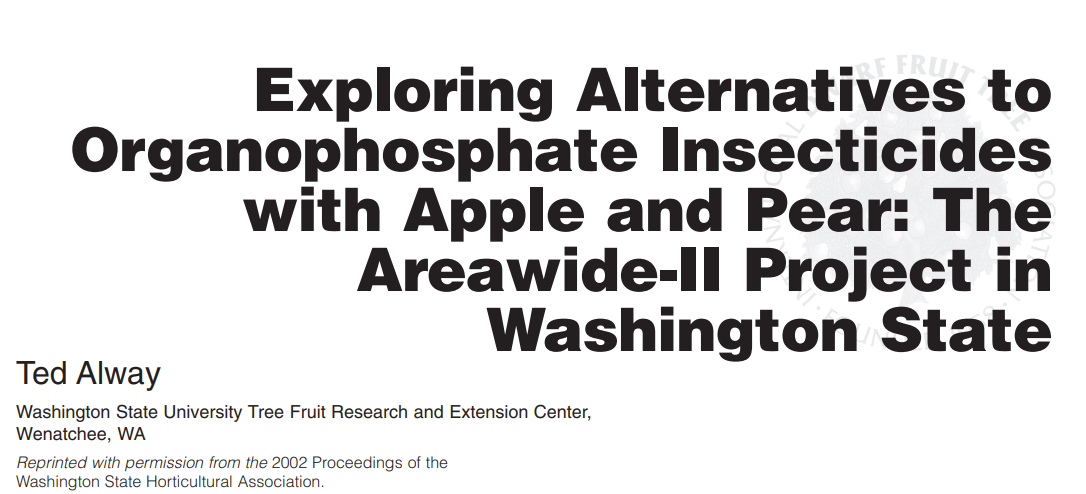 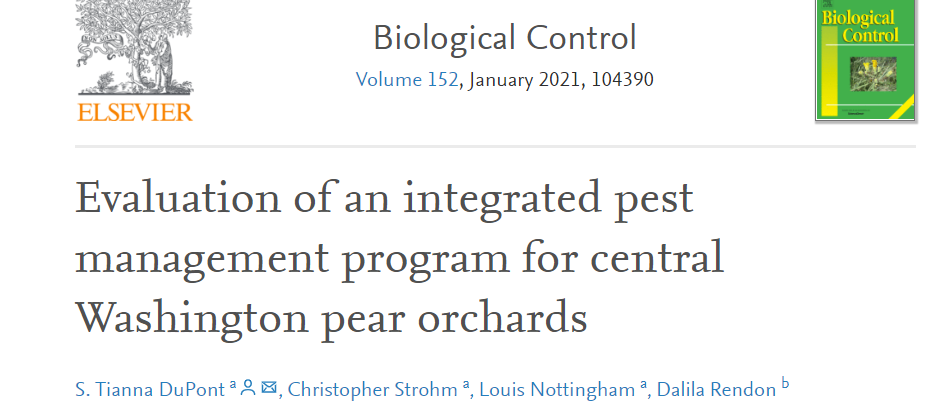 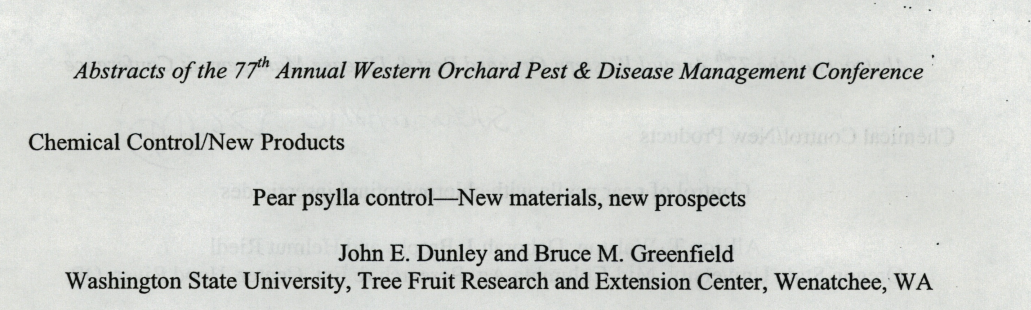 [Speaker Notes: There ahave been several studies throughout the last few decades that show that pear psylla IPM in Wenatchee is effective going backt ot he 1980s with Everett Burts 
In other pear growing regions, such as Hood River, OR, iPM is implemented more and there is less pear psylla pressure 
There are programs for IPM control (one of which I will go into in a minute) and regions that are using them but wenathcee is not for an unknown reason]
Lack of implementation
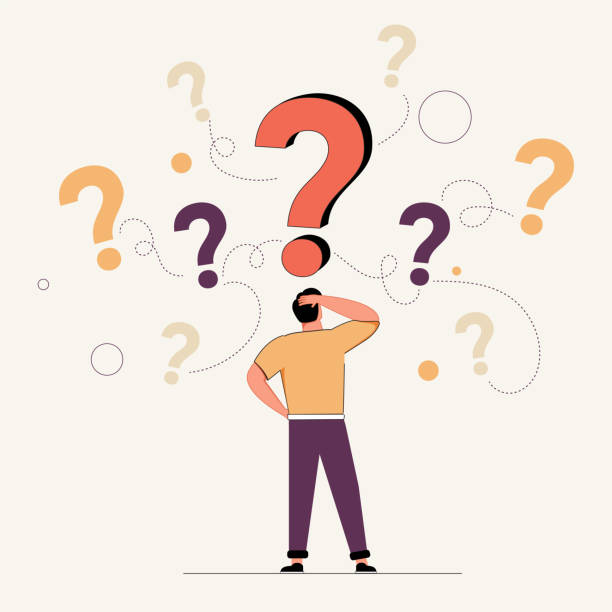 Vague recommendations 
Confusing and complicated

This is what we are want to address!
Enter: Pear psylla phenology model
Jones 2019
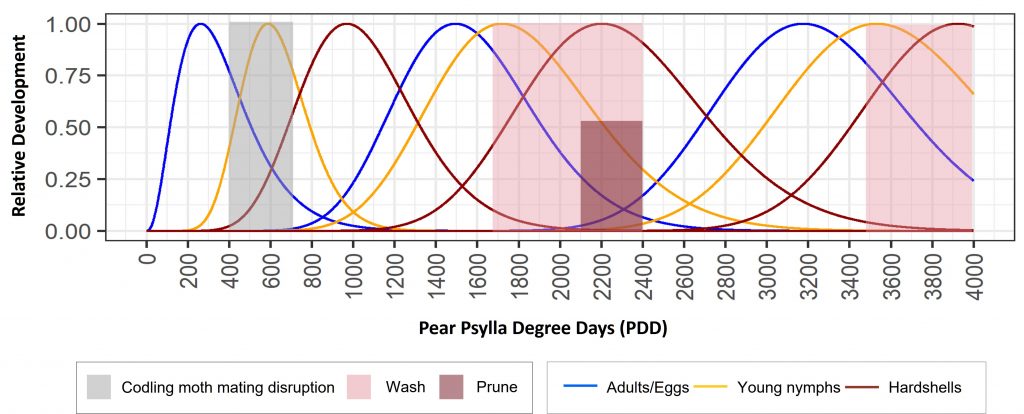 [Speaker Notes: The research showing pear psylla IPM’s effectiveness has clearly not been lacking. But growers have shared with us that previous IPM efforts were “confusing’ so in 2019 jones created a phenology model that is a degree day model that shows the life stage of the pest throughout the season.]
Pheno-IPM
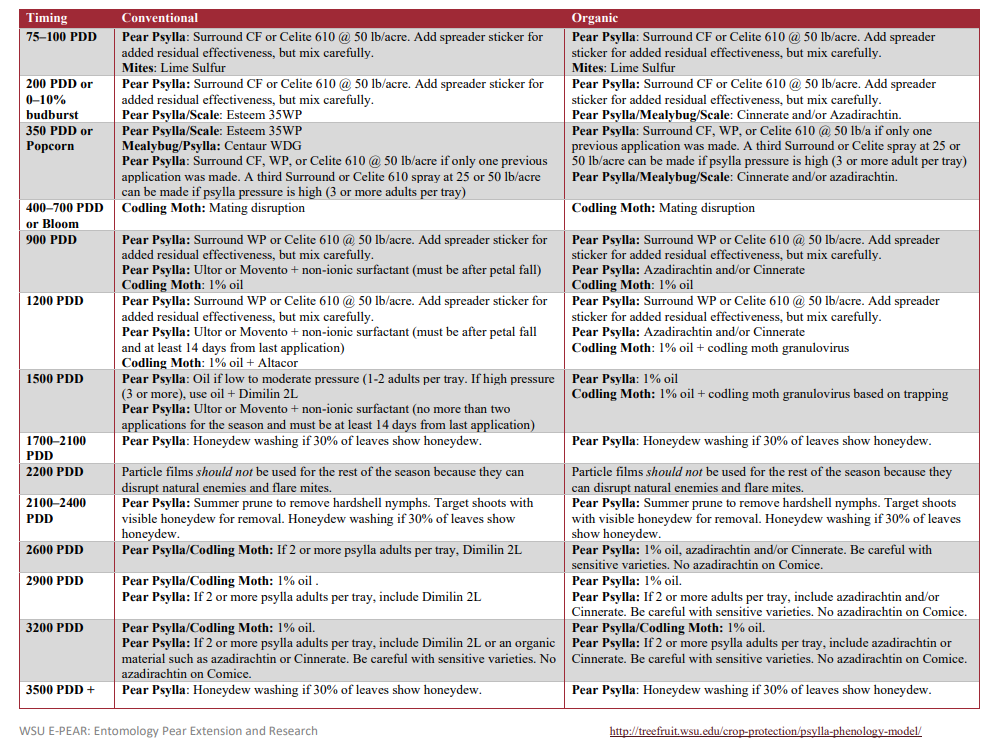 Nottingham and Orpet 2021
[Speaker Notes: In 2021 Nottingham and orpet created IPM guidelines that go along with the phenology model that prioritize biocontrol populations by including only selective sprays when necessary and cultural controls l ike tree washing and pruning. These guidelines we call pheno-ipm. You can see heer that they are associated with degree days and literally spell it out for you, impossible to mess up. But its still not being implemented much!!


The good news is that WSU has developed a pear psylla phenology model along with IPM recommendations 
My co-advisor Robert Orpet is leading the research side of this project  that is documenting how these IPM guidelines work in wenathcee
that go along with the model so now we need to tackle the impelemntation of it and my role for my dissertation is to tackle the extension part]
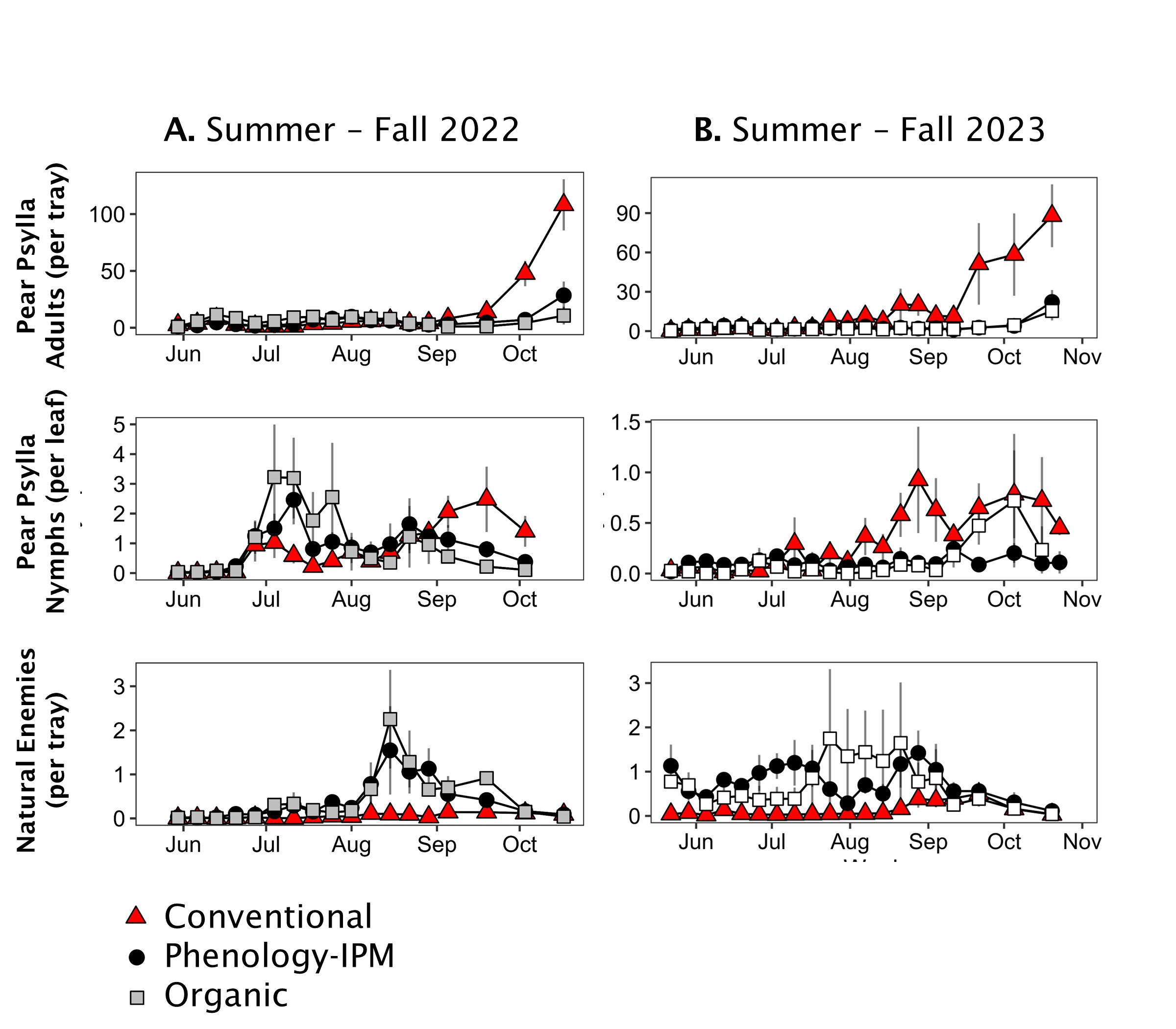 Commercial orchard trials: Pheno IPM vs. Conventional
Monitoring pear psylla and natural enemies
[Speaker Notes: Here are data from this year and last year that show that]
IPM is more cost-effective than conventional psylla management
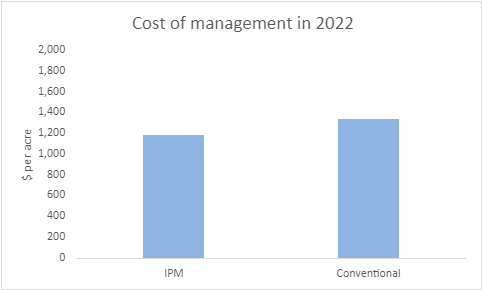 $1,340
$1,190
Tackling the lack of pear IPM adoption in Wenatchee
How:
Outreach to promote IPM adoption
Social science methods to determine IPM perceptions
[Speaker Notes: Given the amount of research that presents pear psylla IPM as effective and cheaper than conventional management, our lab is curious why there is hardly any IPM use in the Wenatchee valley and what we can do to help move along its implementation]
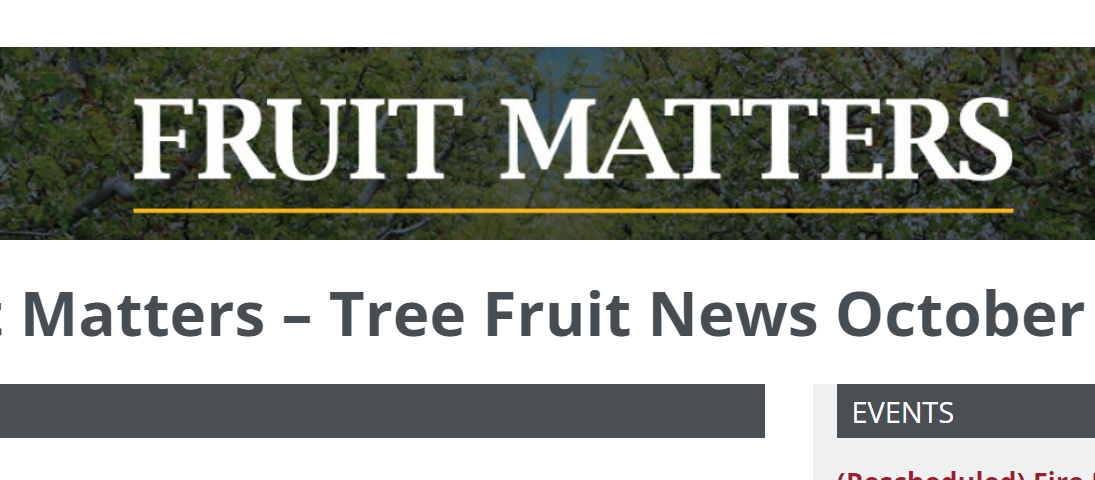 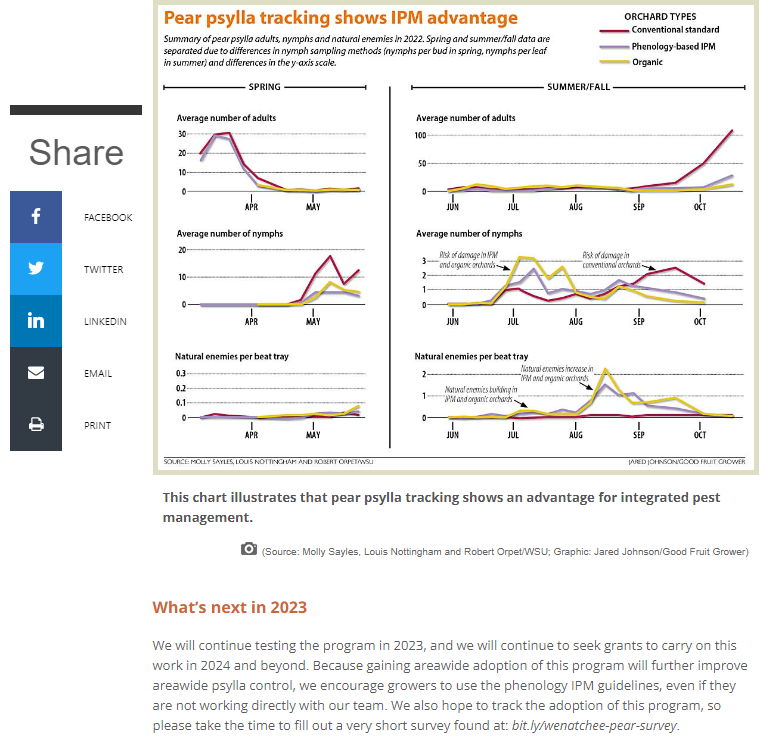 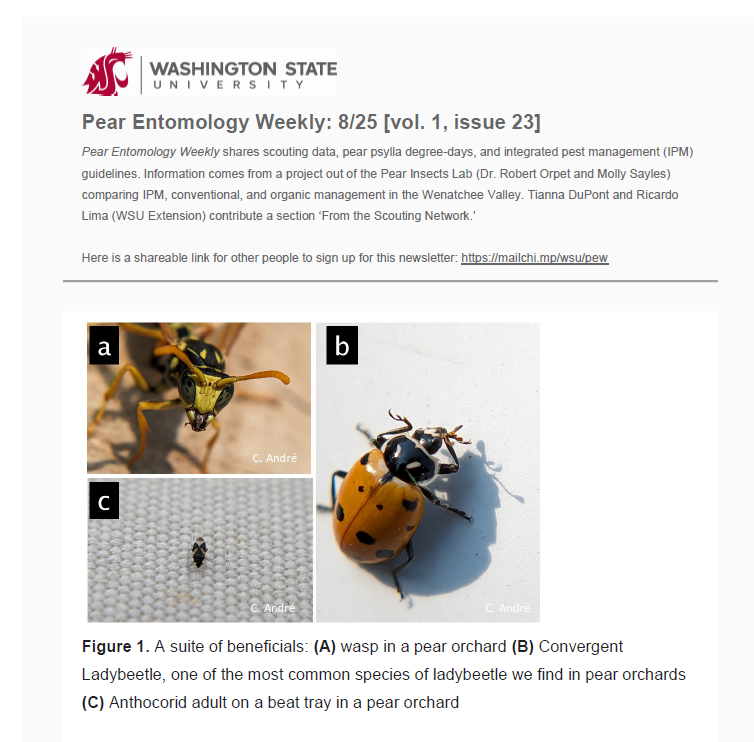 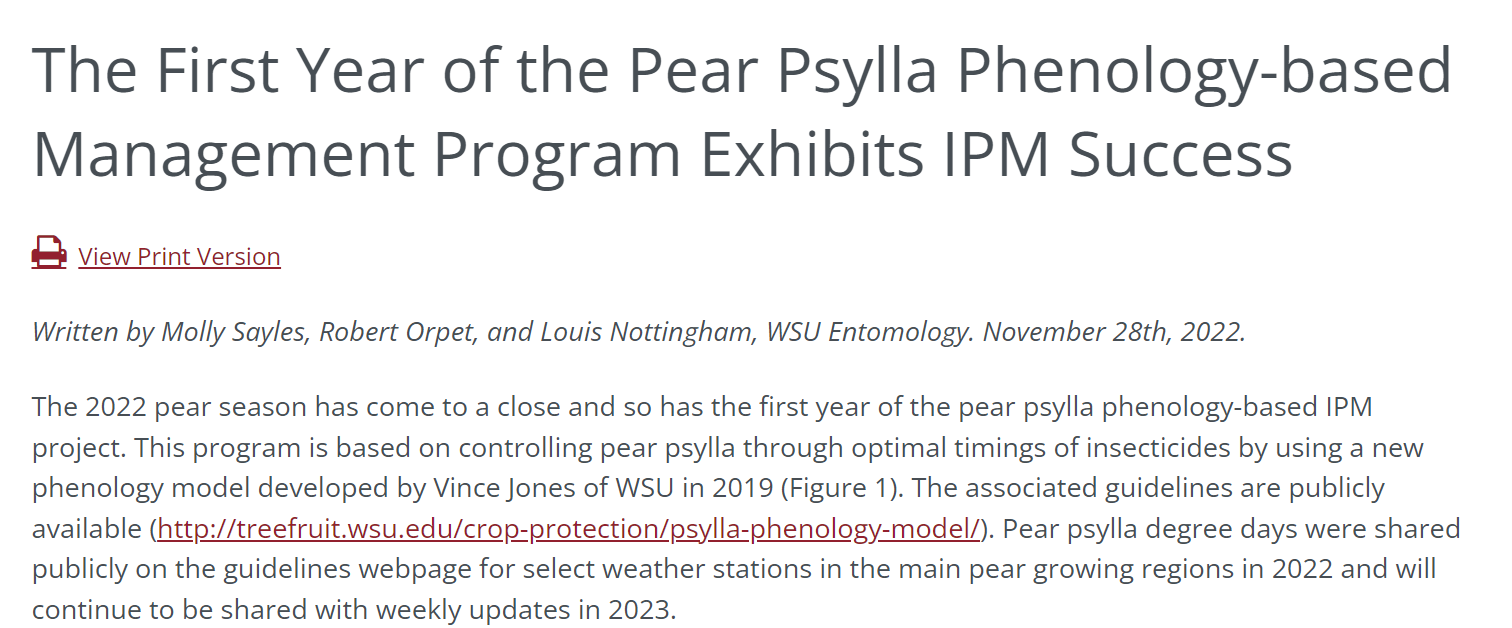 Newsletters and articles
[Speaker Notes: Write fruit matters articules which is…
And good fruit grower artucles which is an internationally renowned magazine read by basically anyone that grows fruit “best in industry”]
Pear Entomology Weekly
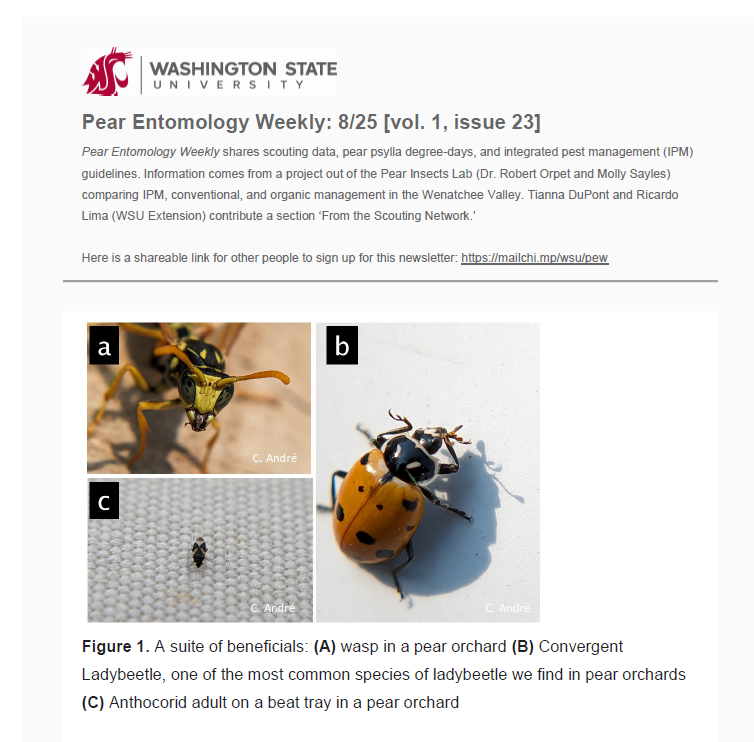 144 subscribers (tripled since last year)
VIDEOS
Trechnites insidiosus
Starting now!
Demonstrate scouting for pests and natural enemies
Goal: 5/year
Identifying hard-to-see beneficials
Seeing is believing!
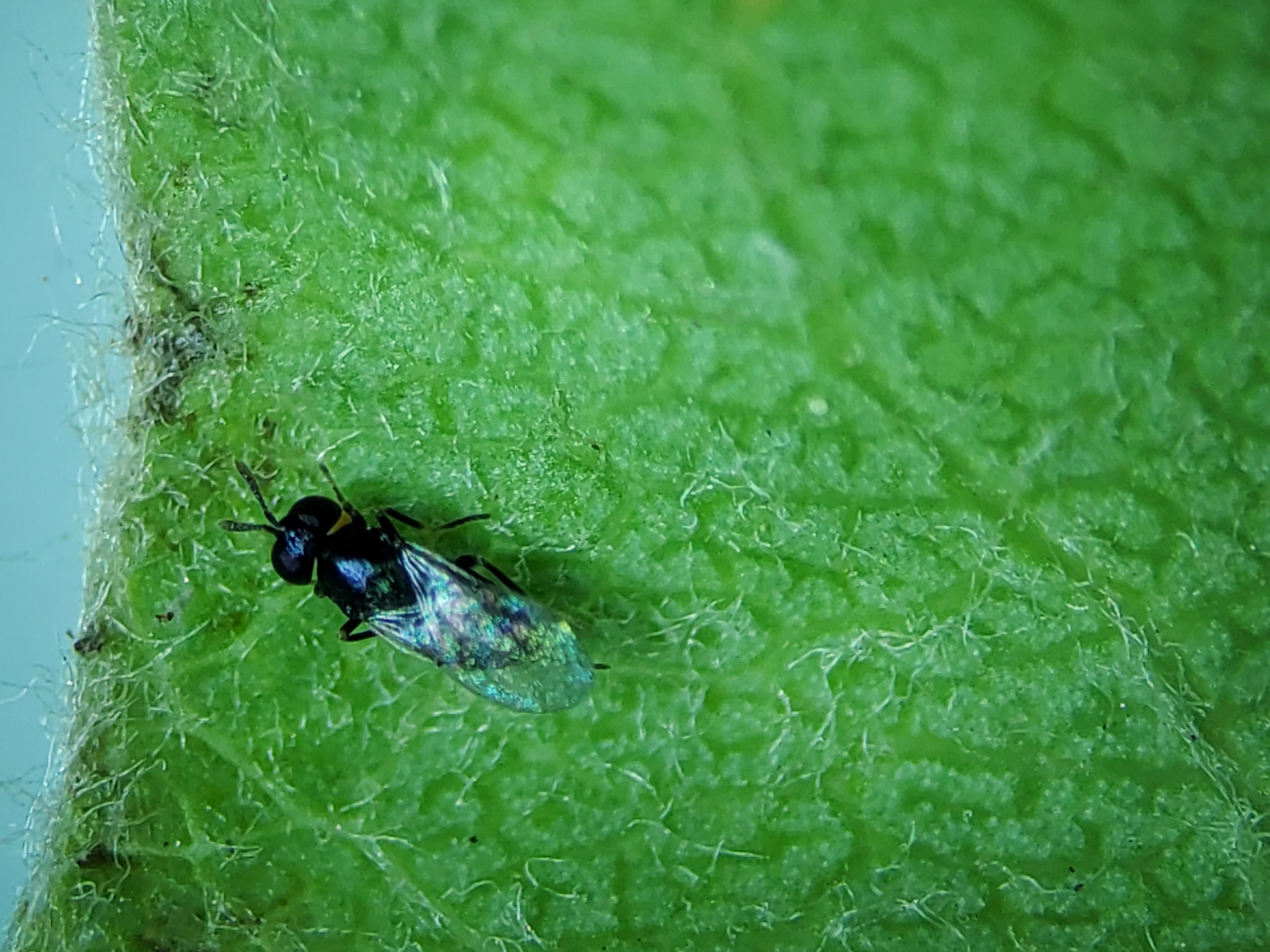 1 mm
L Nottingham
[Speaker Notes: Another formal communication strategy is videos
This is a nymph that has surround on it that liouie took and growers love it, makes them feel like its working 
I will begin these this summer and they will include demonstrations of effective scouting for pest and natural enemies, including those that can be really hard to see
Some growers Ive talked to specifically say they don’t know what trechnites looks like bc its too small and trechnites is one of the most important pear psylla parasitoids soits important to know if its there
And I will involve gorwrs and other stakeholders in the development of the video so I know its getting at questions they want answered]
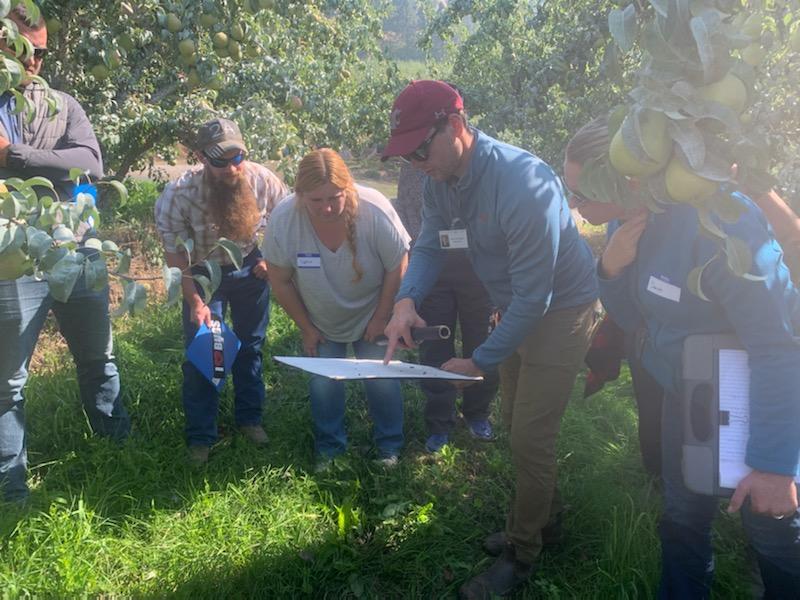 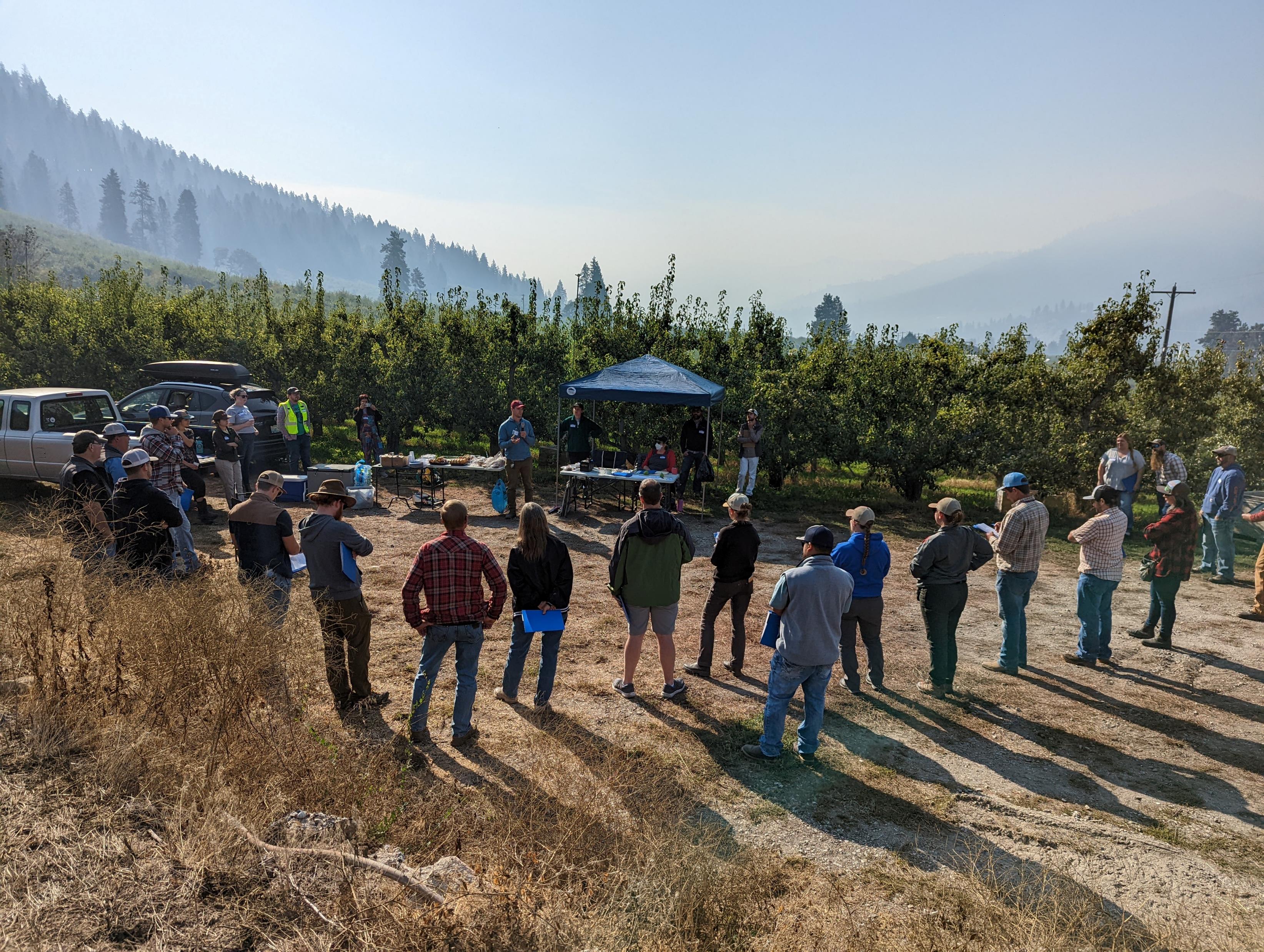 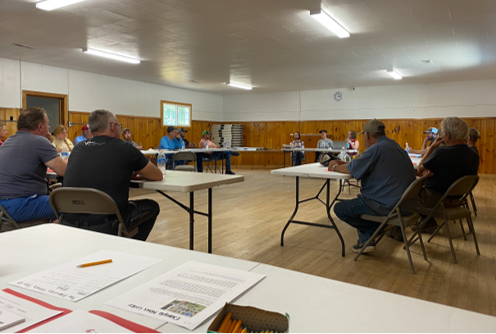 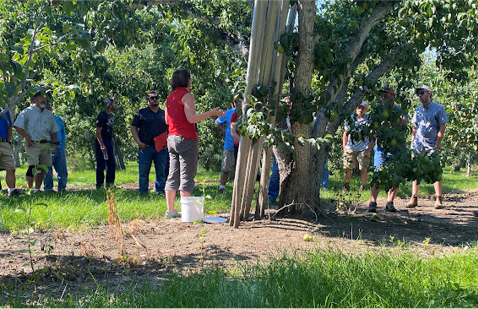 2023 Pear psylla field day
2022 Pear psylla field day
Field days
Goal: 1/year
Completed: 2
[Speaker Notes: For experiential learning, I plan to hold an annual pear psylla field day
Here is one that I organized in Sept of 2022 
We held it at one of our cooperating growres’ orchards and so we were able to show attendees a conventionally managed pear orchard next to an IPM orchard and we had them beat sample for natural enemies]
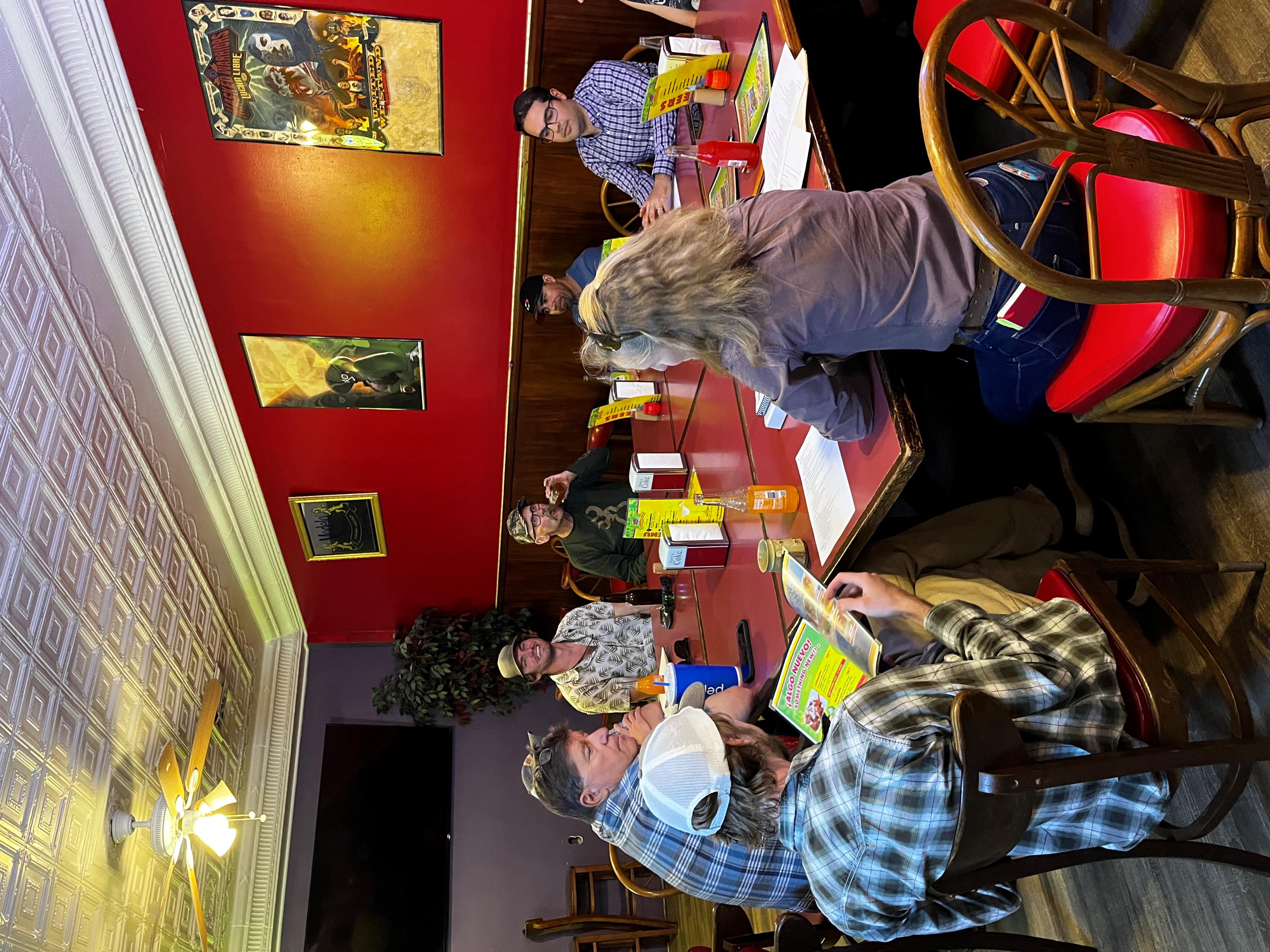 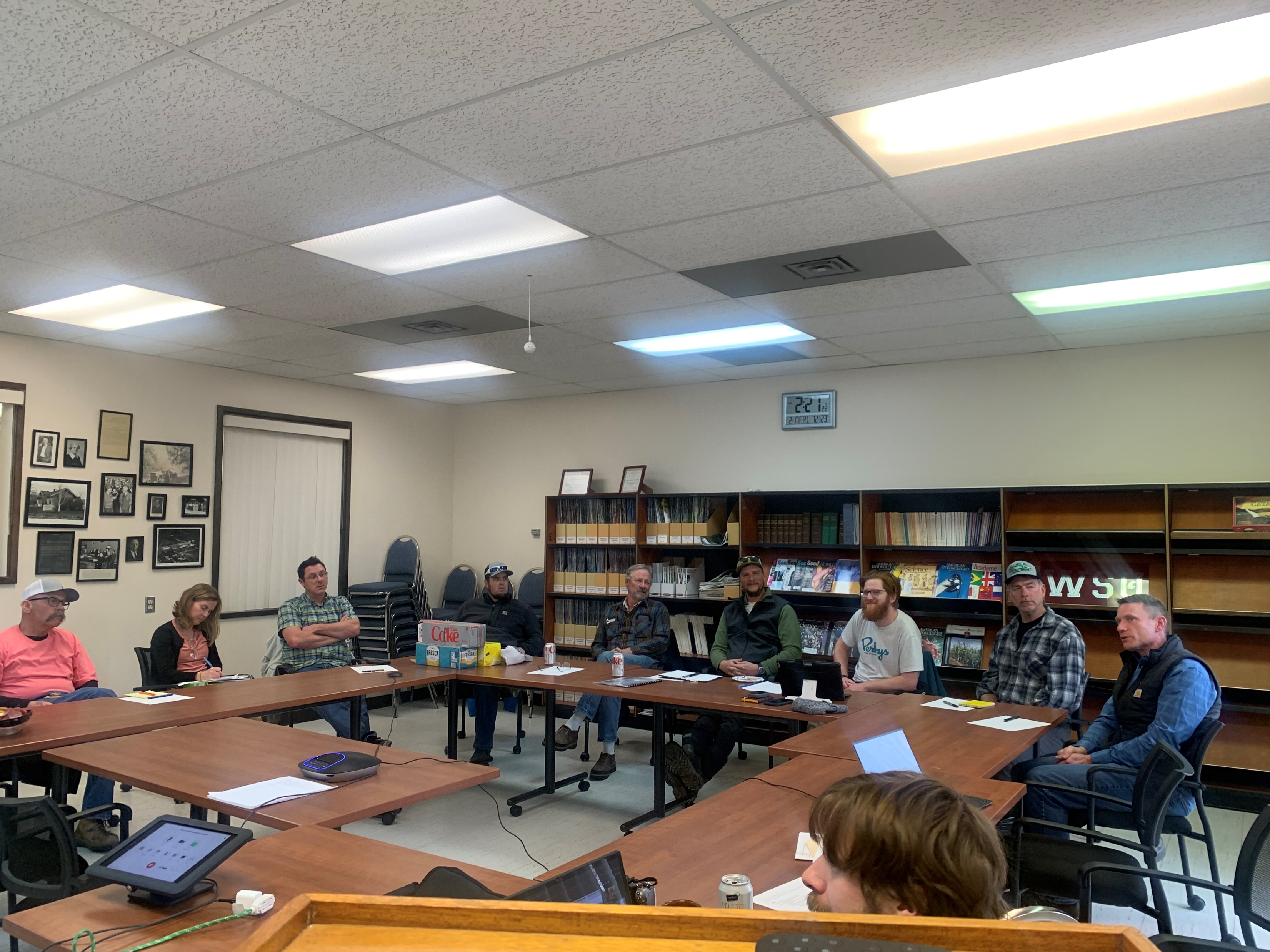 Summer roundtables
Goal: 3/year, completed: 3
Cooperator-specific
Goal: 1/year, completed: 1
Discussion groups
[Speaker Notes: For social learning, I am holding a discussion roudntbale event on the 17th  where I have invited all participants frpom the project together and they can hear orm each other about their experiences this last season and we can learn what worked and what didn’t 
Also, throughout this summer, I am planning on holding biweekly meetings where ti will be like an open office hours event and growers or consultants canc ome and discuss what they are seeing 
I got this idea from Rick Hilton, who does Extension down in Medford OR and growers he works with seem to like that he does this]
Measuring impact: Annual pheno model survey
Sent to listserv, chemical distribution companies and warehouses
43 total responses
Demographics
Orchard owner/grower
Crop advisor for chemical company 

Accounts for 5,334 acres of pear across WA (78%) and OR (22%)
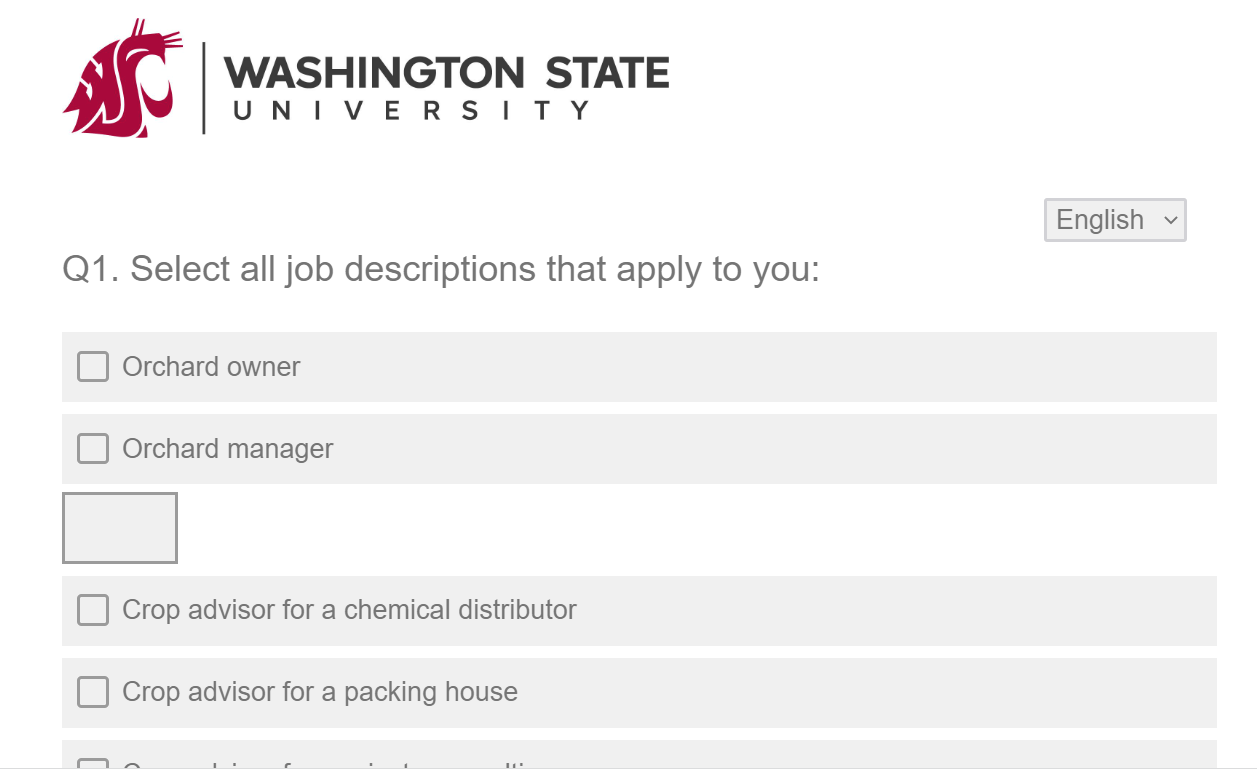 2023 Phenology Model Survey
Use of the phenology model
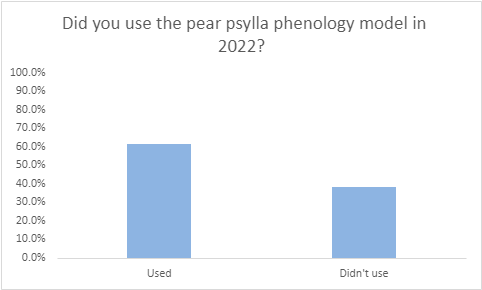 n=34
Use of the phenology model
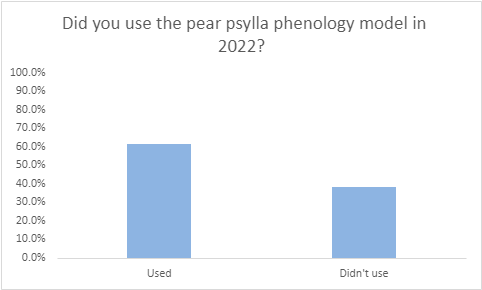 n=34
Reasons for not using:
Lack of awareness/understanding
Skepticism of its usefulness
Will you use the phenology model and guidelines next season?
Yes
No
Seen that it is effective
“Allowing beneficial insects to survive earlier in the season has worked far better than previous programs. The phenology program and washing with overhead irrigation has been way more effective and cheaper.”
Will you use the phenology model and guidelines next season?
Yes
No
Seen that it is effective
“Allowing beneficial insects to survive earlier in the season has worked far better than previous programs. The phenology program and washing with overhead irrigation has been way more effective and cheaper.”
Need for change from current strategies
“Because what we have been doing isn't working. 65.4% of our culls were due to psylla in 2022. We need to try something different this year.”
Will you use the phenology model and guidelines next season?
Yes
No
Seen that it is effective
Allowing beneficial insects to survive earlier in the season has worked far better than previous programs. The phenology program and washing with overhead irrigation has been way more effective and cheaper. 
Need for change from current strategies
Because what we have been doing isn't working. 65.4% of our culls were due to psylla in 2022. We need to try something different this year
Trust researchers
Will you use the phenology model and guidelines next season?
Yes
No
Seen that it is effective
Allowing beneficial insects to survive earlier in the season has worked far better than previous programs. The phenology program and washing with overhead irrigation has been way more effective and cheaper. 
Need for change from current strategies
Because what we have been doing isn't working. 65.4% of our culls were due to psylla in 2022. We need to try something different this year
Trust researchers
Client pushback
“My belief that the client will not follow directions and pushback.”
Will you use the phenology model and guidelines next season?
Yes
No
Seen that it is effective
Allowing beneficial insects to survive earlier in the season has worked far better than previous programs. The phenology program and washing with overhead irrigation has been way more effective and cheaper. 
Need for change from current strategies
Because what we have been doing isn't working. 65.4% of our culls were due to psylla in 2022. We need to try something different this year
Trust researchers
Client pushback
My belief that the client will not follow directions and pushback.”
Not effective
Stages of psylla development is not that critical.”
Will you use the phenology model and guidelines next season?
Yes
No
Seen that it is effective
Allowing beneficial insects to survive earlier in the season has worked far better than previous programs. The phenology program and washing with overhead irrigation has been way more effective and cheaper. 
Need for change from current strategies
Because what we have been doing isn't working. 65.4% of our culls were due to psylla in 2022. We need to try something different this year
Trust researchers
Client pushback
My belief that the client will not follow directions and pushback
Not effective
Stages of psylla development is not that critical.”
Tackling the lack of pear IPM adoption in Wenatchee
How:
Extension to promote IPM adoption
Social science methods to determine IPM perceptions
[Speaker Notes: I mentioned before that the pheno model and guidelines were created to make it easy for ppl but for some reason it is still not being adopted…this is where social science comes in]
Extension: “A two-way transfer of knowledge”
Early Extension: Reciprocal
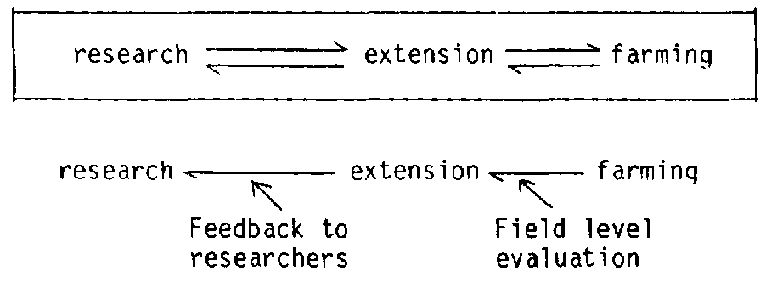 Gibbons 1984
Ostrom 2020 AFHVS 37
[Speaker Notes: Shift in Extension practices?? Explain Ostrom 2020
In Marcie Ostrom’s 202o piece she describes a shift in Exnteion practices that I would like to highlight 

In 1914 the smith lever act established the cooperative Extension programs at Land grant universities 
Early Extension efforts emphasized a reciprocity between researchers and farmers, university Extension held events to learn from farmers and hear their ideas about solutions
Extension has evolved however, over time and today it is easy for Extension to be this one-way effort of communication of scientific discoveries to the public 
Here is a quote from the USDA NIFA’s page that describes the cooperative extension program and it highlights this one-way transfer of knowledge that current Extension is reflecting today
So that being said, I aim to conduct my extension work in this chapter with the two way framework]
Extension: “A two-way transfer of knowledge”
Early Extension: Reciprocal
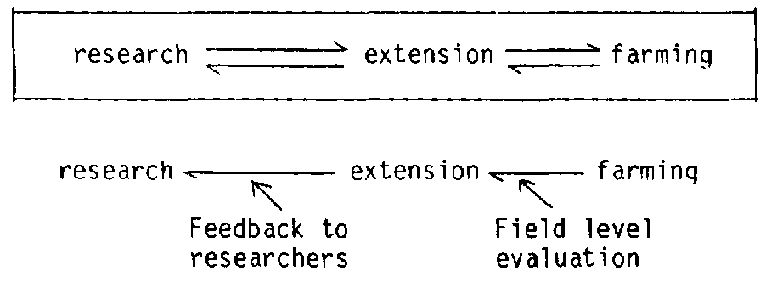 Gibbons 1984
Today: One-way
Ostrom 2020 AFHVS 37
[Speaker Notes: Shift in Extension practices?? Explain Ostrom 2020
In Marcie Ostrom’s 202o piece she describes a shift in Exnteion practices that I would like to highlight 

In 1914 the smith lever act established the cooperative Extension programs at Land grant universities 
Early Extension efforts emphasized a reciprocity between researchers and farmers, university Extension held events to learn from farmers and hear their ideas about solutions
Extension has evolved however, over time and today it is easy for Extension to be this one-way effort of communication of scientific discoveries to the public 
Here is a quote from the USDA NIFA’s page that describes the cooperative extension program and it highlights this one-way transfer of knowledge that current Extension is reflecting today
So that being said, I aim to conduct my extension work in this chapter with the two way framework]
USDA NIFA
Interviews
Formally include stakeholders in research (different than outreach)
Questions like:
How are pear pest management decisions made? 
Perceptions of IPM for pear psylla 
Why hasn’t IPM caught on in the Wenatchee Valley?
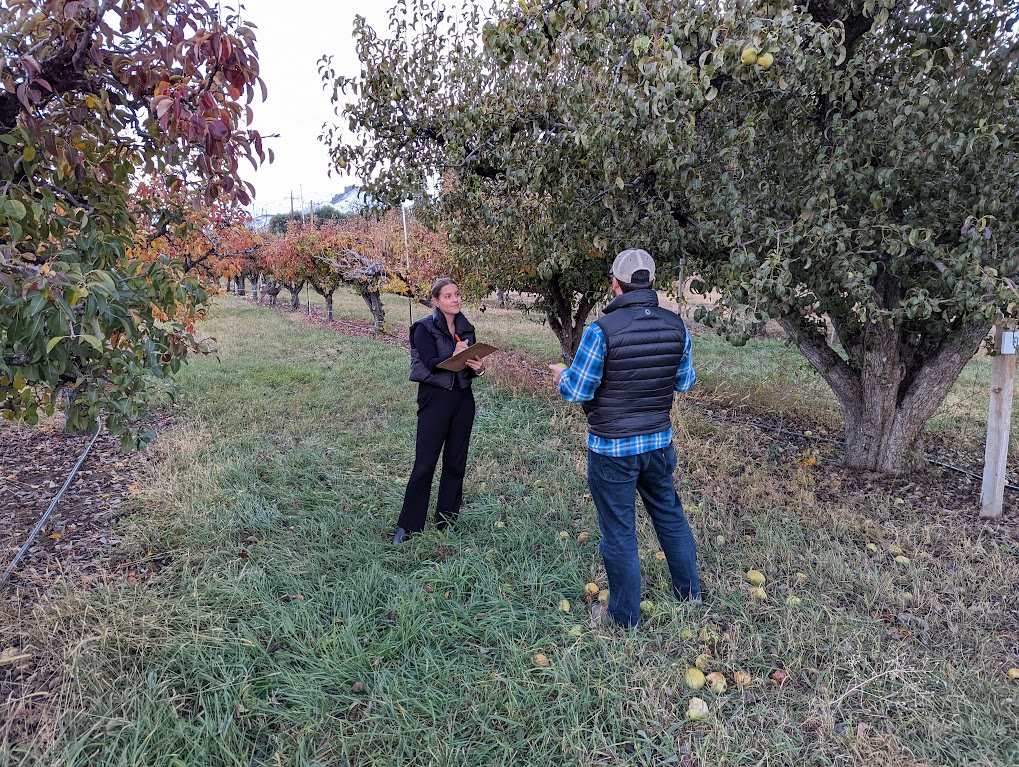 80% said that conventional pear psylla management is not effective 

“Conventional orchards used to be very predictable. And effective. Now what we've got is it's unpredictable and not particularly effective.”
[Speaker Notes: Make sure they kniw you are talking about conventional!]
80% said that conventional pear psylla management is not effective 

“Conventional orchards used to be very predictable. And effective. Now what we've got is it's unpredictable and not particularly effective.”
“the cost of it is too much and one wrong timing, one off spray and everything falls apart, you got to be basically perfect on your spray program to keep your things in great shape year long, its just too small of an error window can just make things off for the remainder of the year.”
80% said that conventional pear psylla management is not effective 

“Conventional orchard used to be very predictable. And effective. Now what we've got is it's unpredictable and not particularly effective.”
“the cost of it is too much and one wrong timing, one off spray and everything falls apart, you got to be basically perfect on your spray program to keep your things in great shape year long, its just too small of an error window can just make things off for the remainder of the year.”
“ …its the straight definition of insanity, we just can't keep banging our heads against the wall and expect to not have a headache...I think we're in a pretty poor place.”
Why is conventional pear psylla management the norm if it’s not effective?
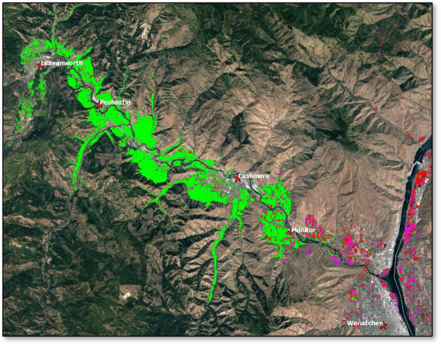 Need for area-wide adoption
“I don't think unless its an area wide deal, I don’t think its feasible in [the Wenatchee River Valley]”.
Pear
Cropscape
[Speaker Notes: “given that growers say that conv is NOT working and that they recognize that biocontrol is effective, we then ask why is conventional still the norm?”]
Why is conventional pear psylla management the norm if its not effective?
Perceived risk/Enduring practices
“So, we’re getting more confident in the program but it’s a big ask to move it to a bigger block. If it goes south, I go bankrupt.”
" Growers are very conservative. And we apparently don't see the big picture as well as we could. That every year the emphasis has always been so much on hard chemistry its sort of part of our fiber.”
Why is conventional pear psylla management the norm if its not effective?
Lack of proof
“I think that it is possible for IPM to be more effective, but I haven't seen it yet.”
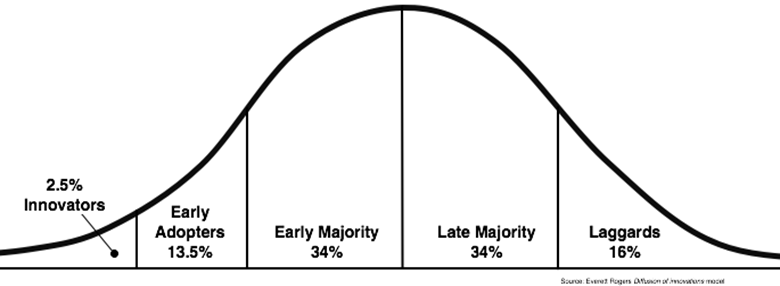 Rogers 1962
Bottom line
Pear psylla Pheno-IPM will 
Save $
Produce good fruit
Stabilize the pear orchard ecosystem
[Speaker Notes: Long history of research
We don’t know why its not adopted!]
Bottom line
We don’t know why Wenatchee pear growers aren’t implementing IPM
Addressing issues like:
Lack of consistent leadership
Repetition 
Making it easy
Pear psylla Pheno-IPM will 
Save $
Produce good fruit
Stabilize the pear orchard ecosystem
[Speaker Notes: Long history of research
We don’t know why its not adopted!]
Acknowledgements
PhD Committee
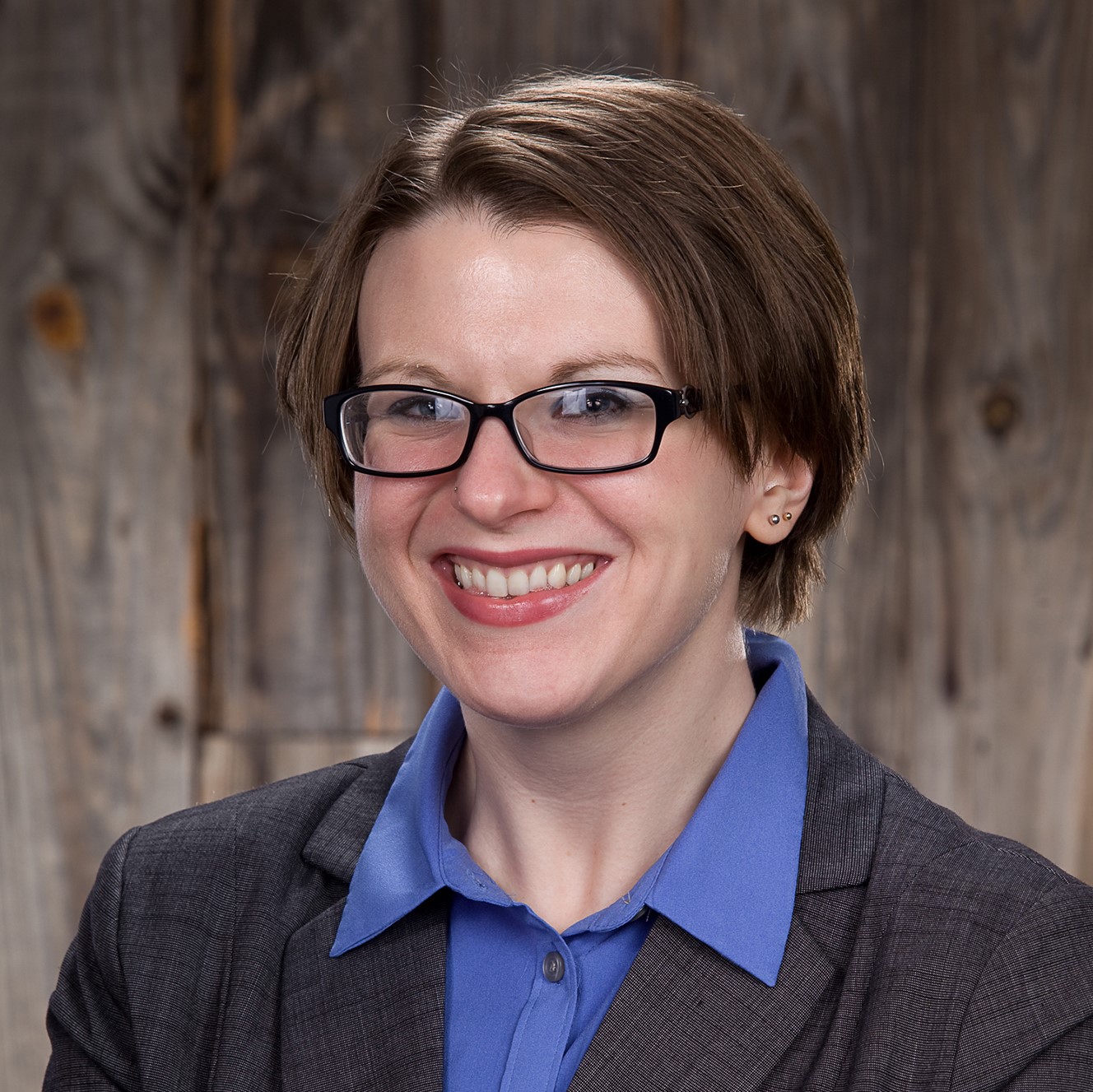 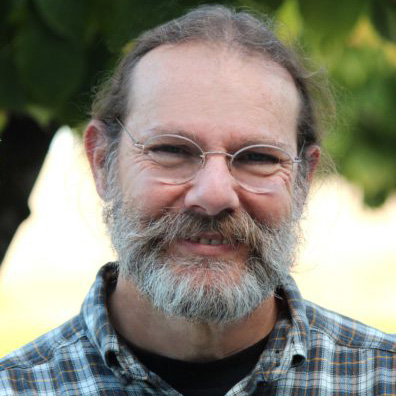 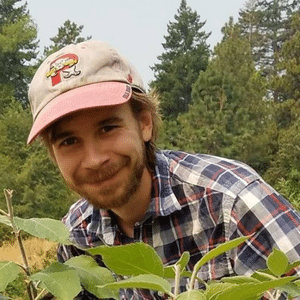 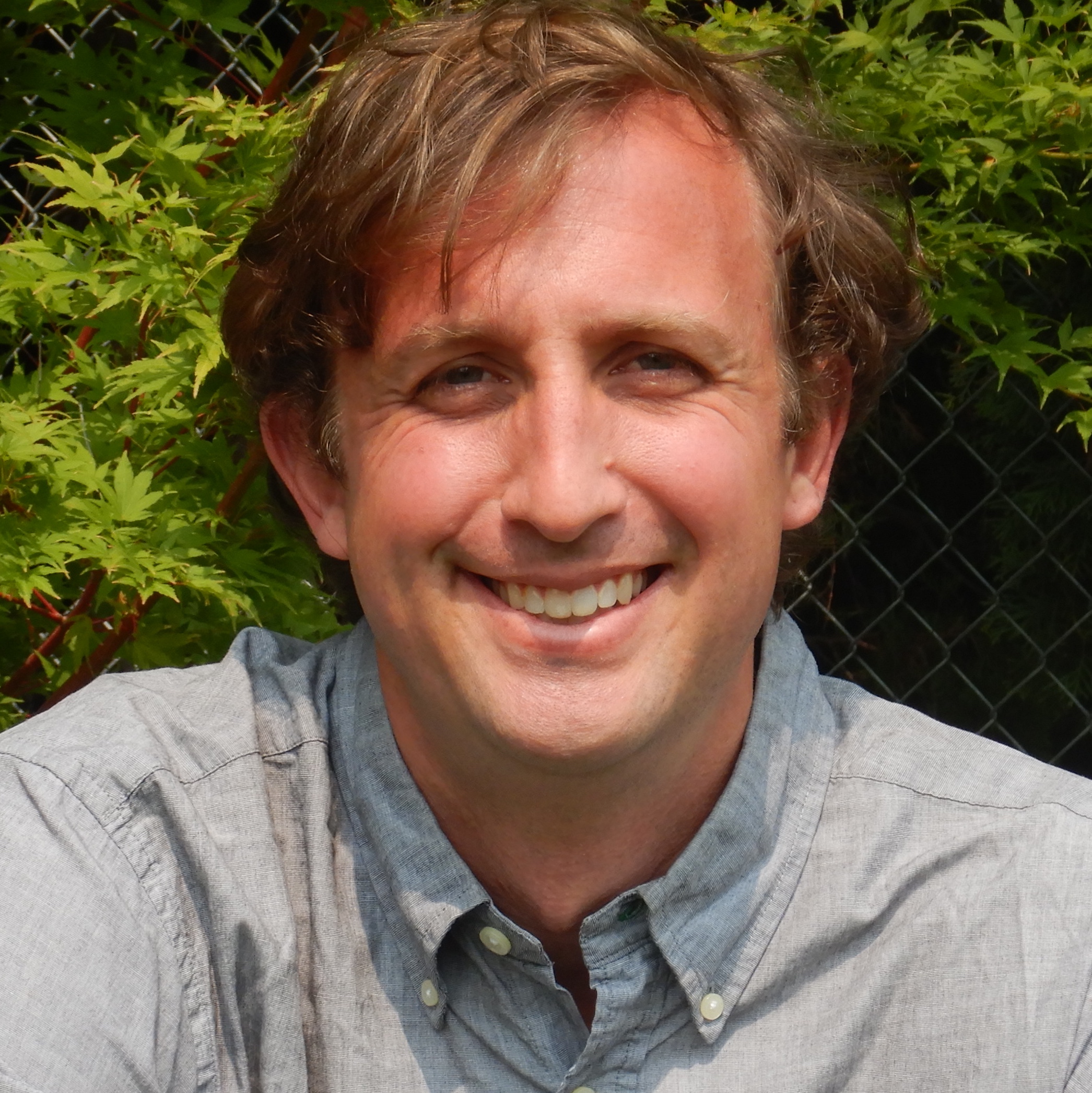 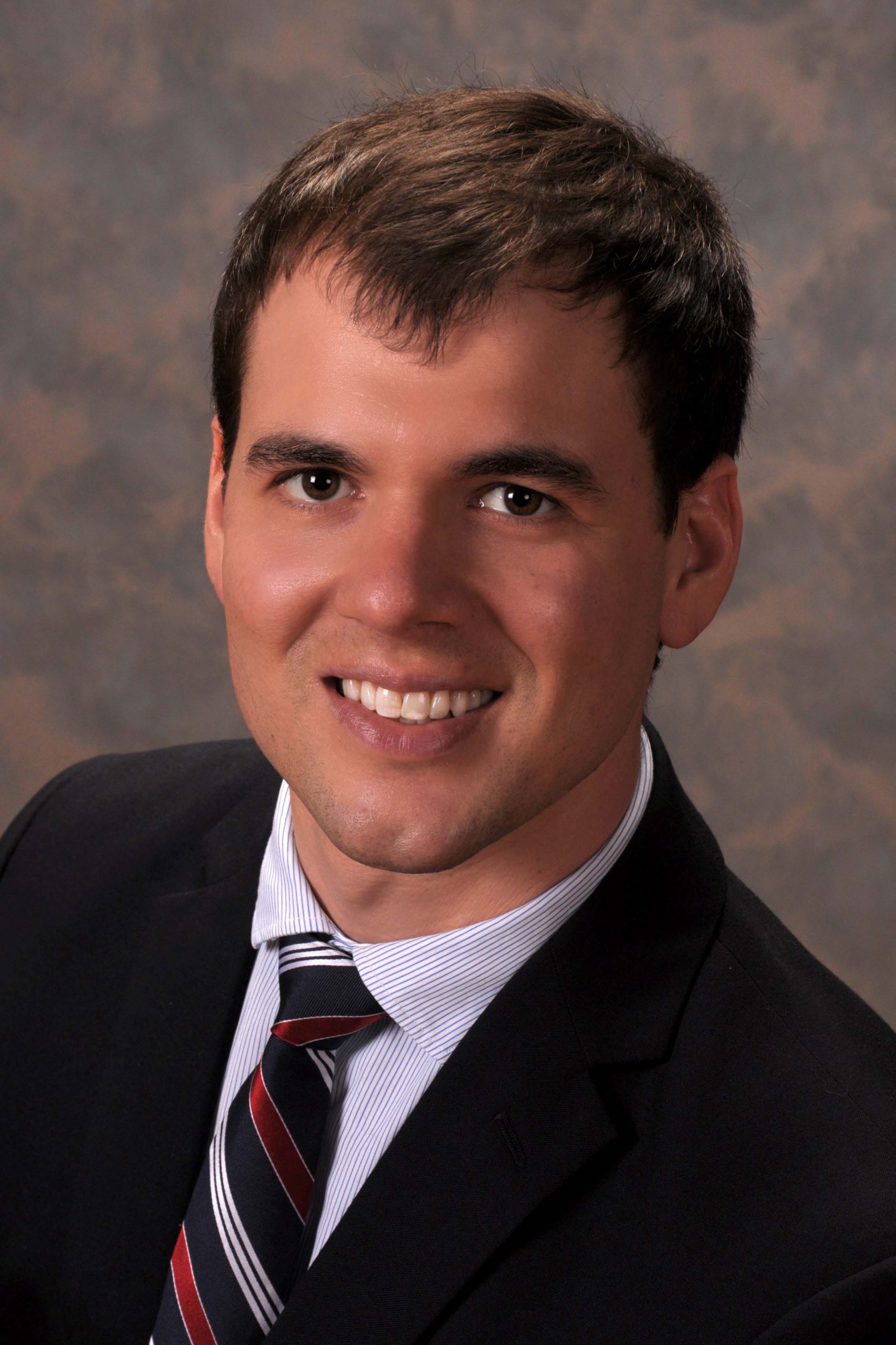 Dr. Louie Nottingham
Dr. Tobin Northfield
Dr. Allan
Felsot
Dr. Rebecca Schmidt-Jeffris
Dr. Robert
 Orpet
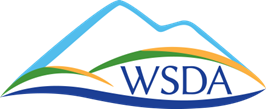 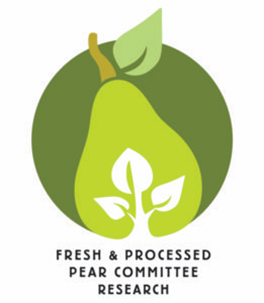 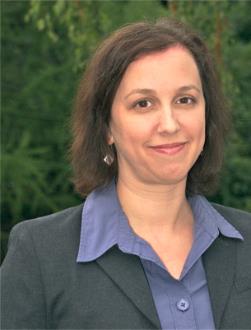 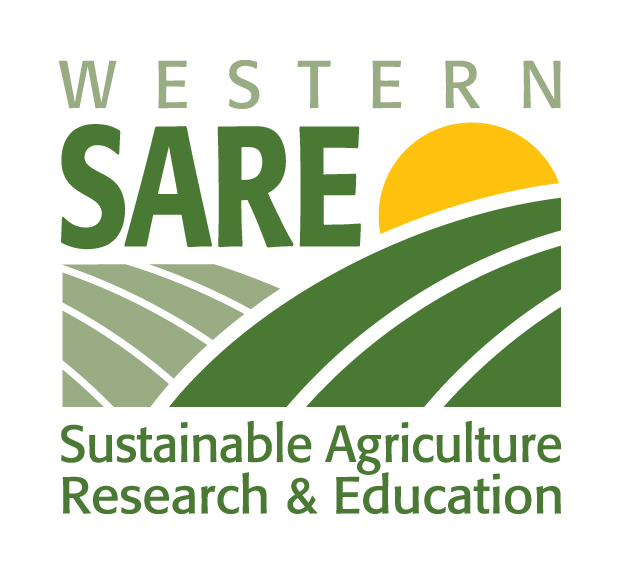 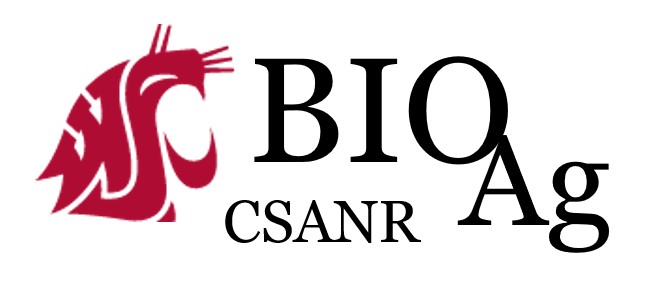 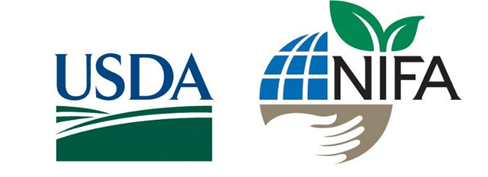 Dr. Jessica 
Goldberger
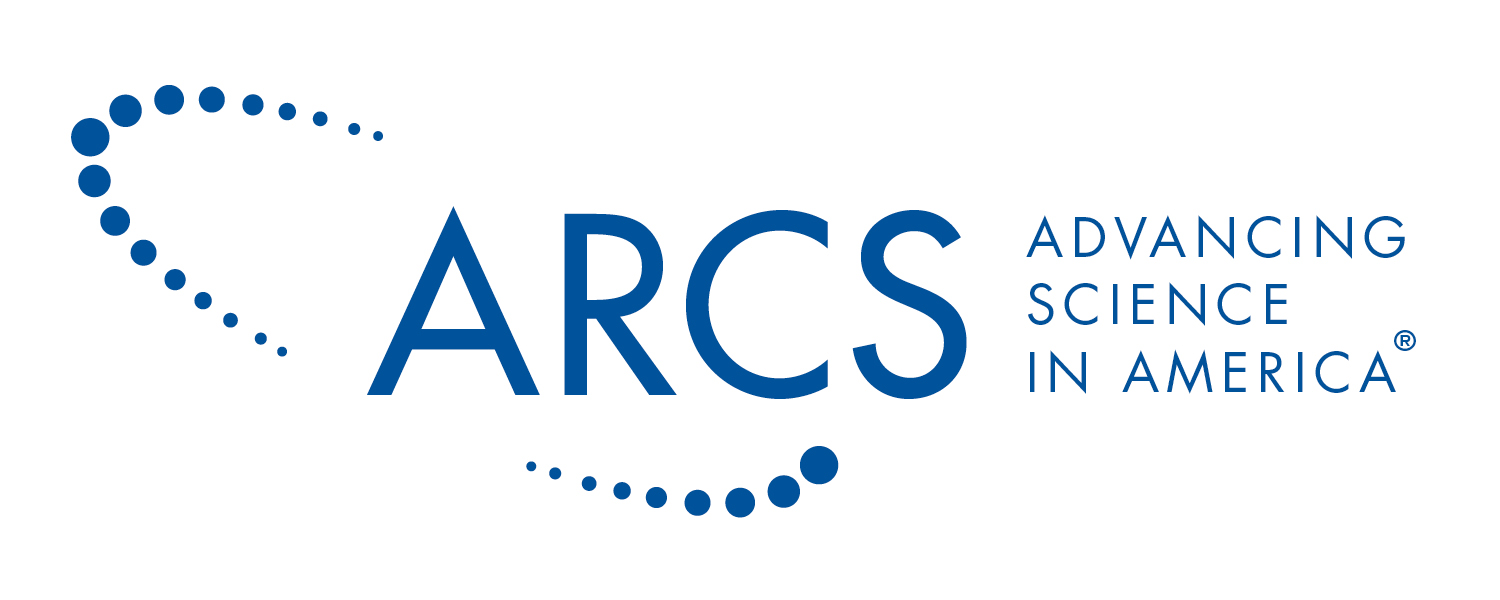 The Orpet lab
And industry cooperators!
Questions?
email: molly.sayles@wsu.edu